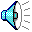 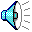 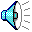 Hora
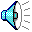 Posesivos
Deportes
Familia
Mascotas
Lugares
Deportes
Mascotas
Hora
Posesivos
Lugares
Familia
$100
$100
$100
$100
$100
$100
$200
$200
$200
$200
$200
$200
$300
$300
$300
$300
$300
$300
$400
$400
$400
$400
$400
$400
$500
$500
$500
$500
$500
$500
¿Qué hora es?
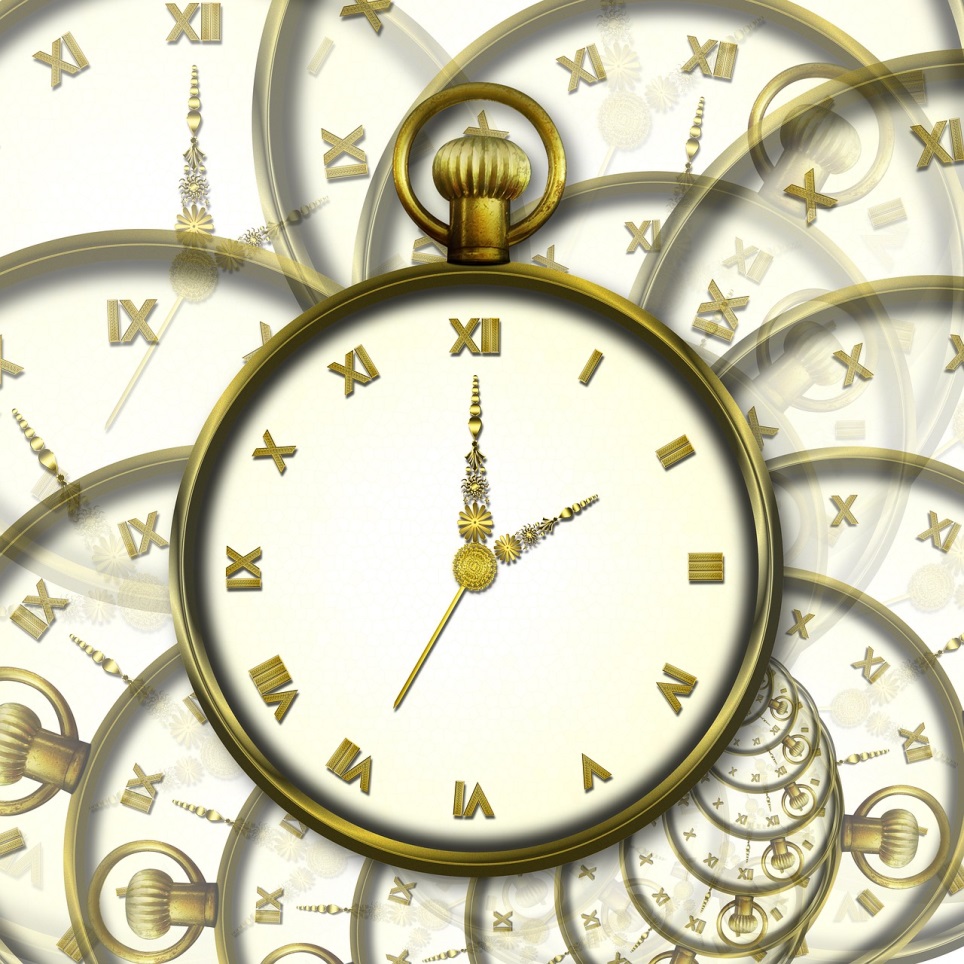 ¿Qué hora es?
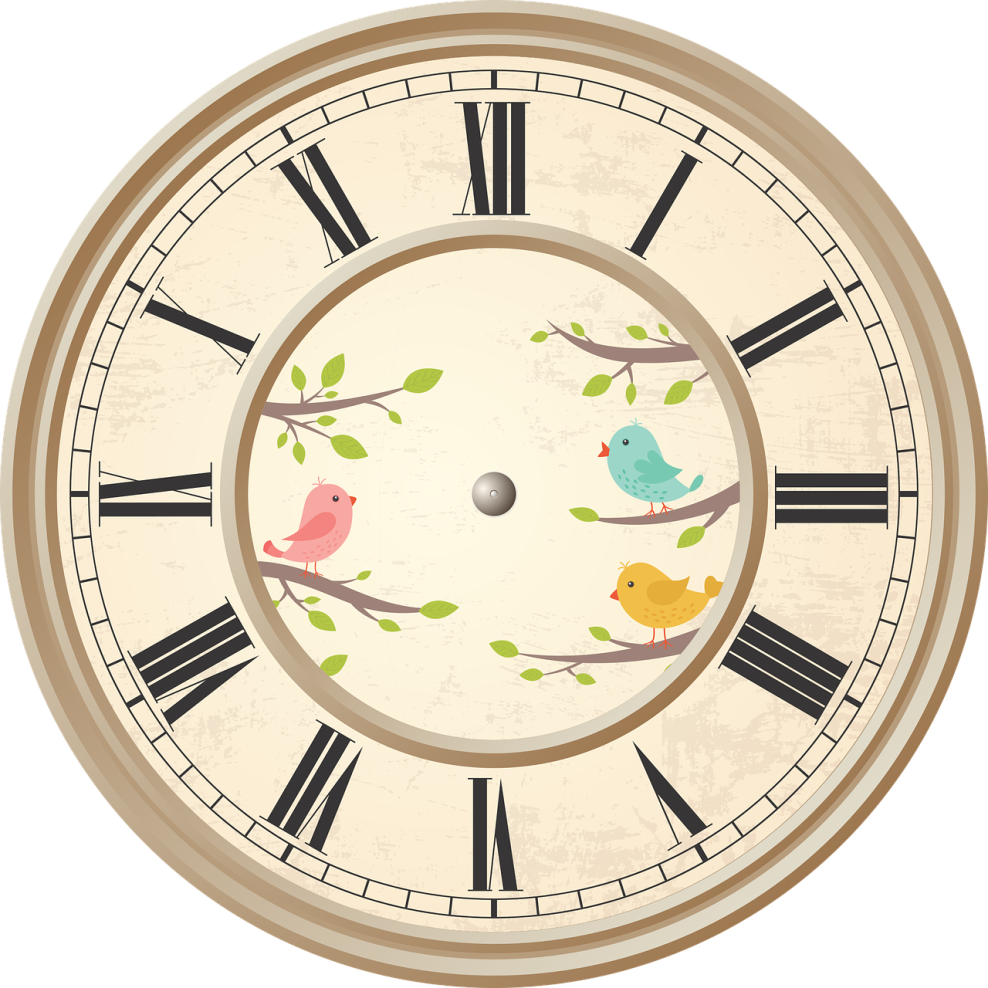 ¿Qué hora es?
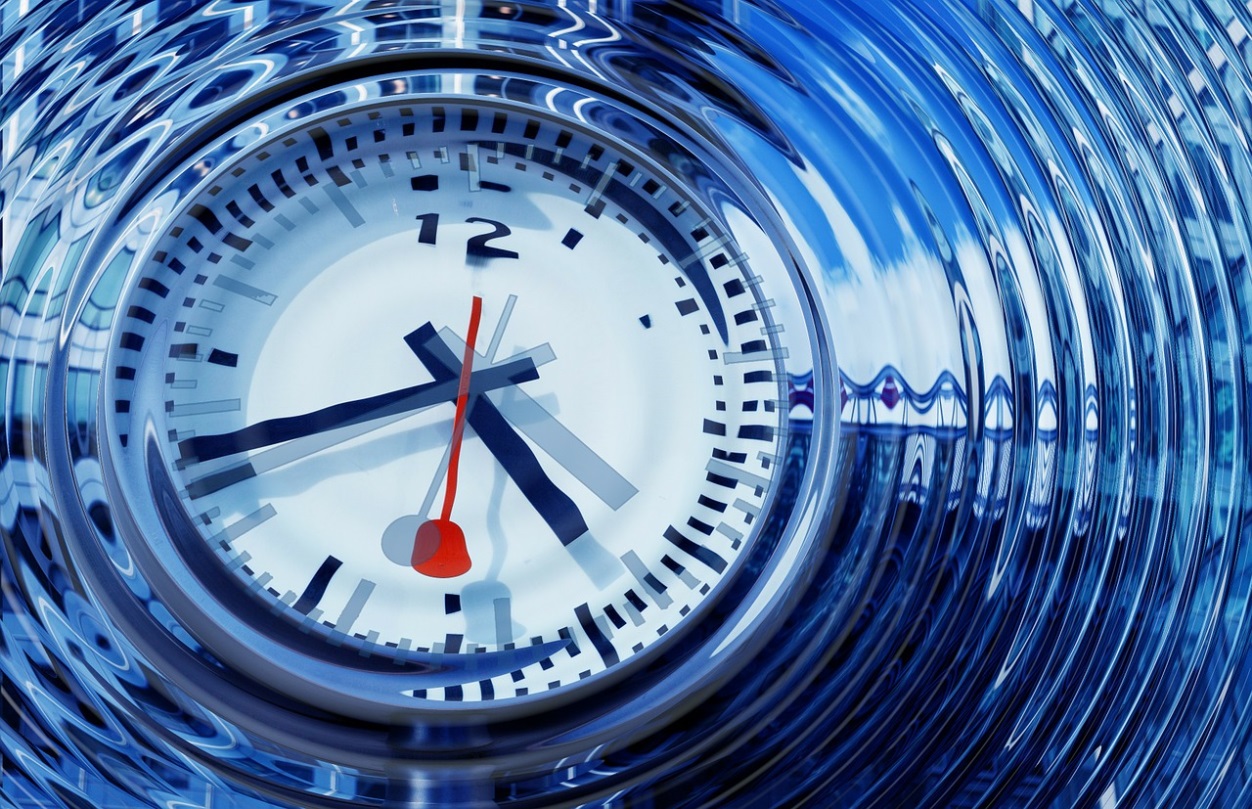 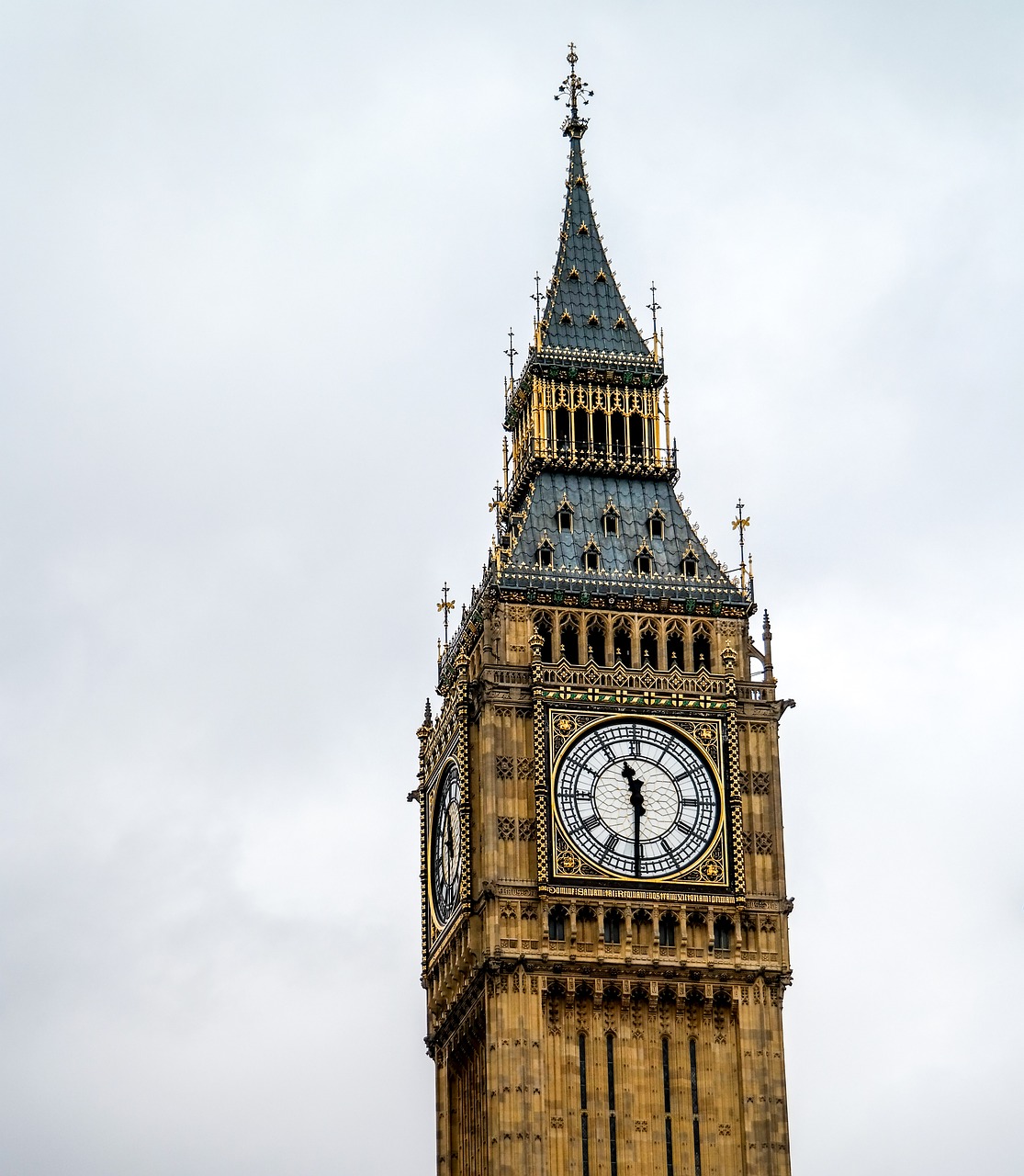 ¿Qué 
hora 
es?
¿Qué hora es? Es _____.
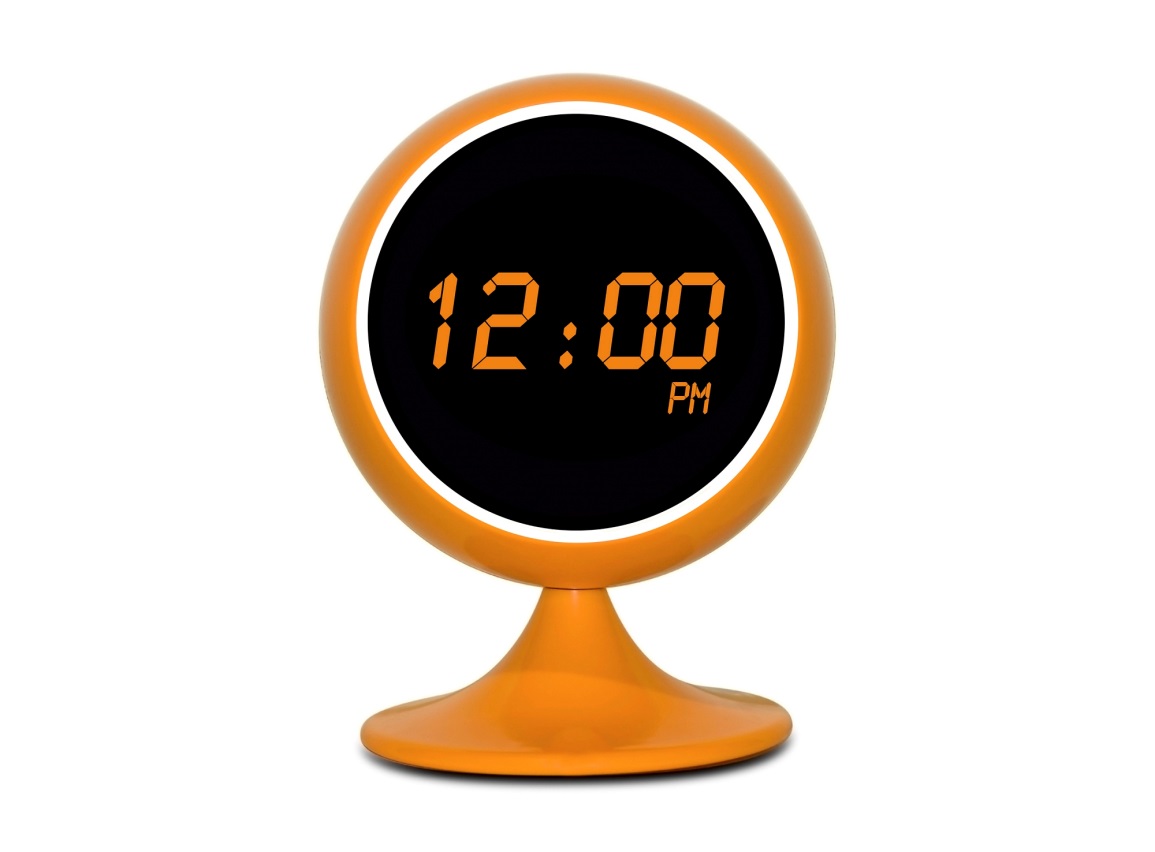 (yo) ___ casa
(tú) ___ perros
(Ella) ___ hermano
(ustedes)___ clase
(Nosotros) ___ amigas
¿Qué deporte les gusta practicar?
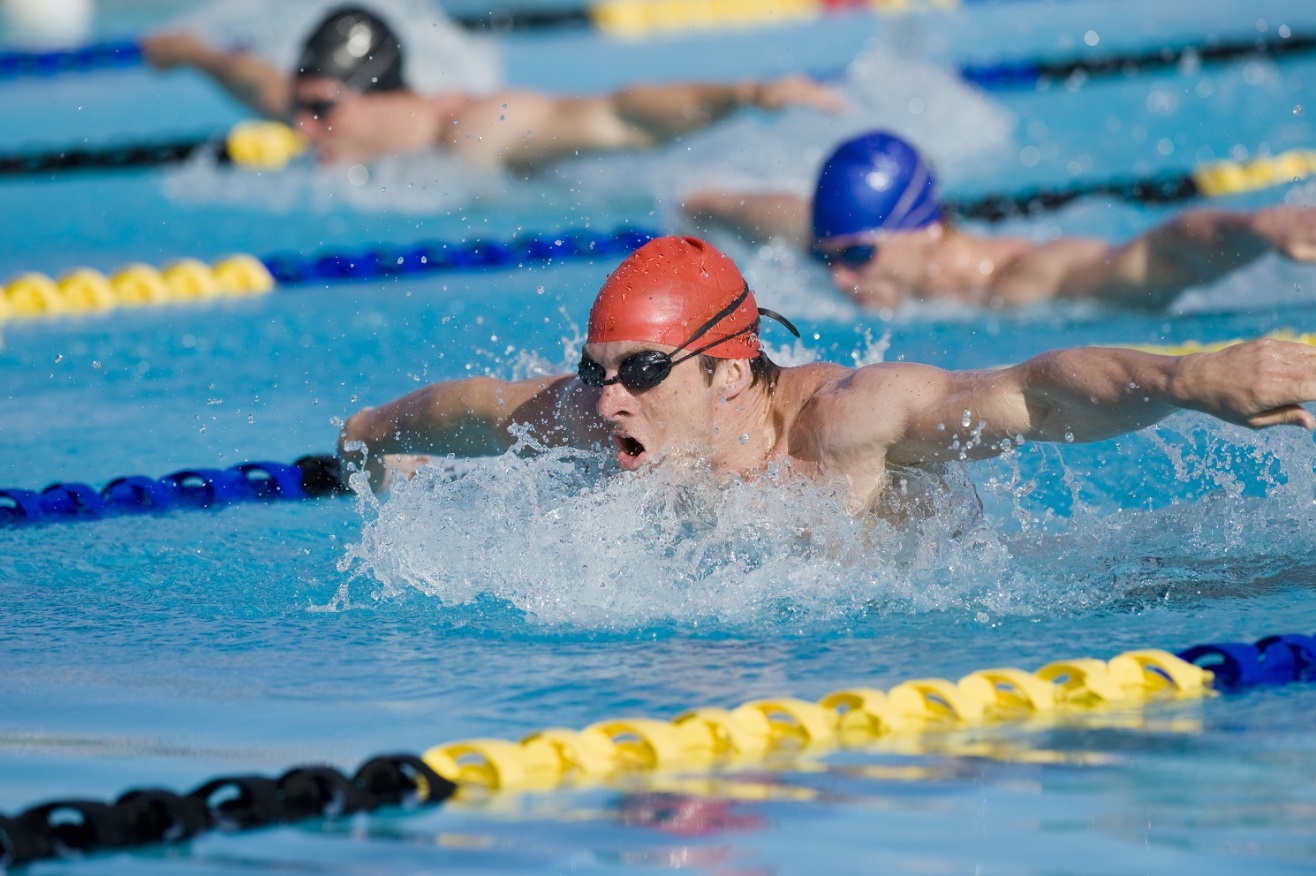 ¿Qué deporte les gusta practicar?
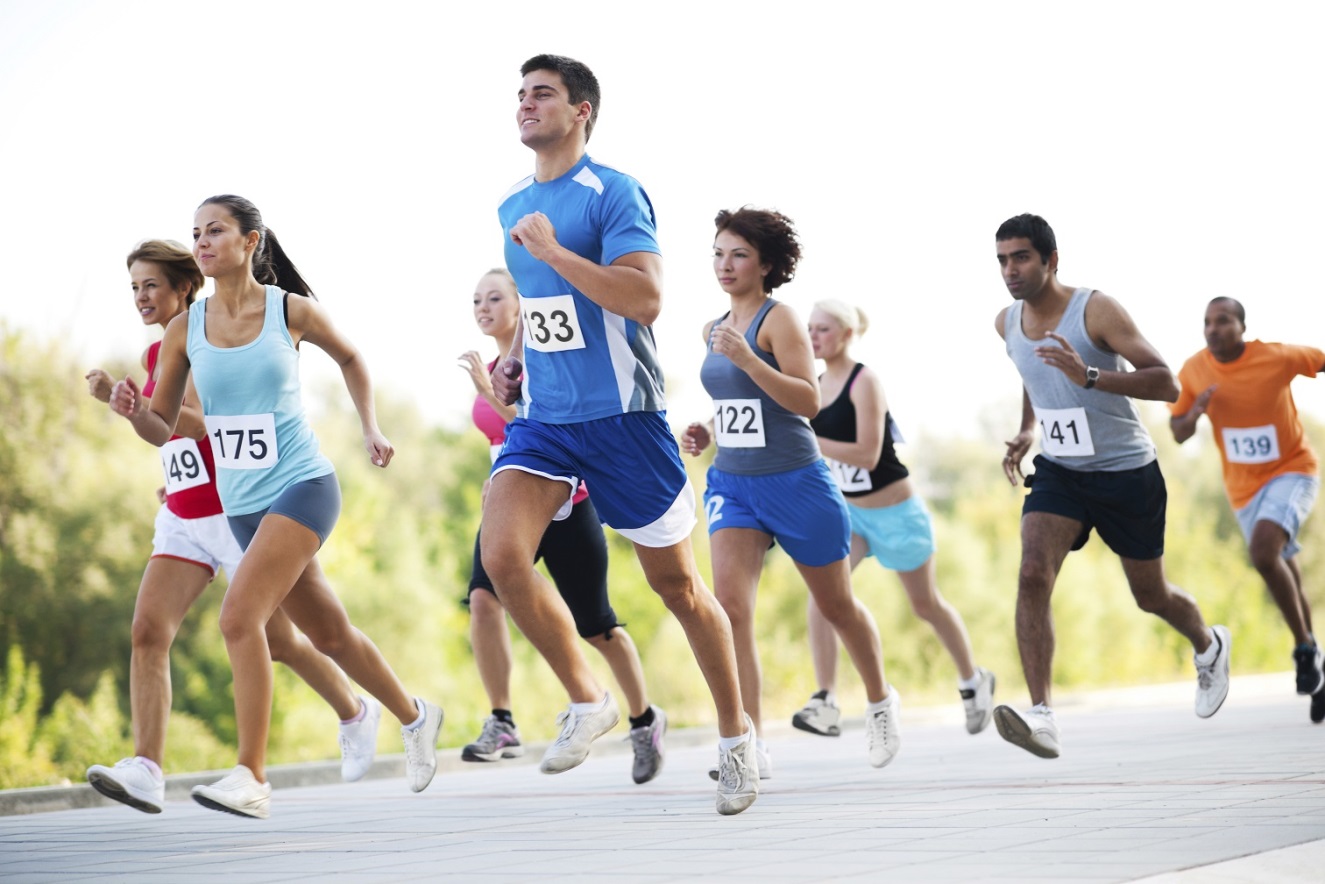 ¿Qué deporte les gusta practicar?
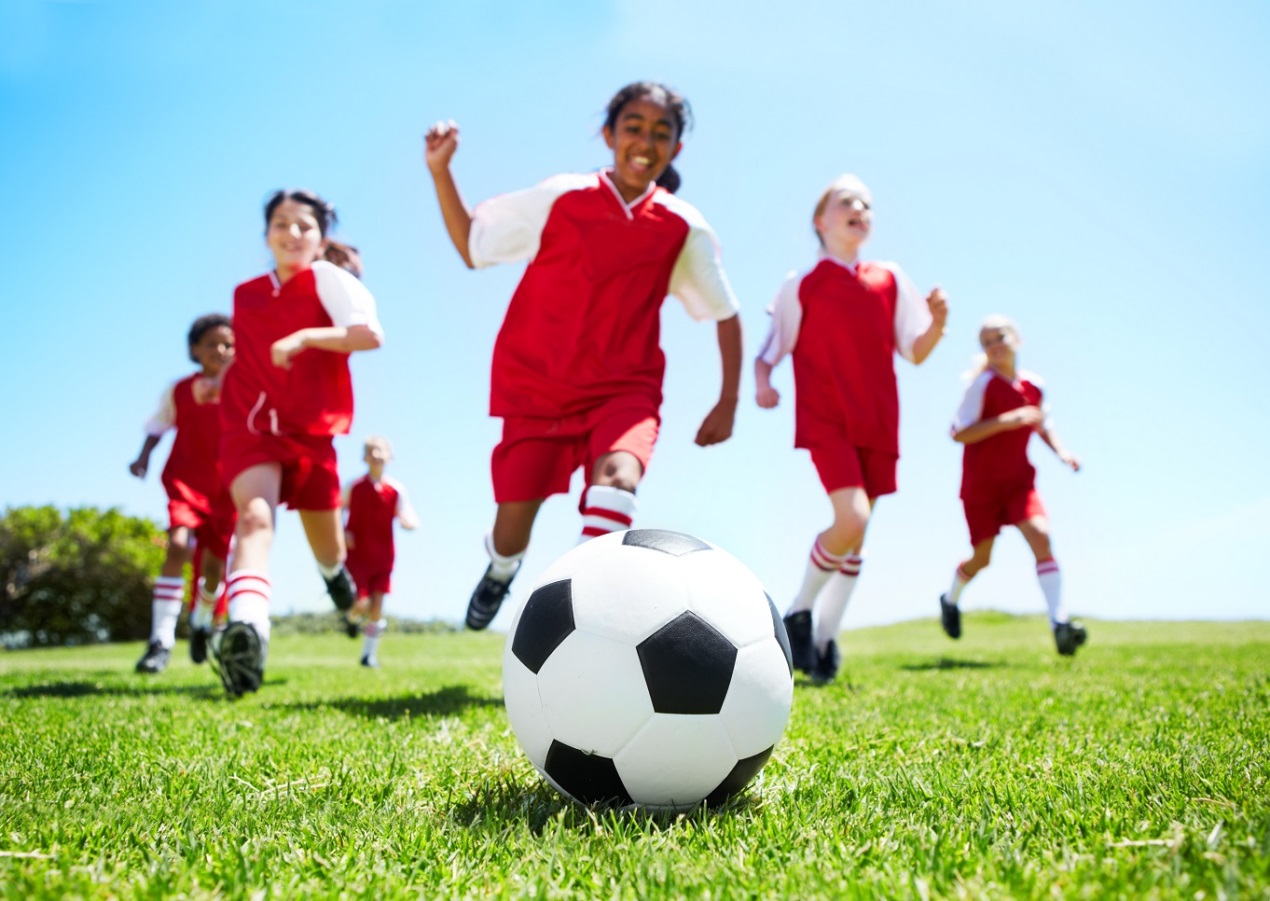 ¿Qué deporte
les gusta practicar?
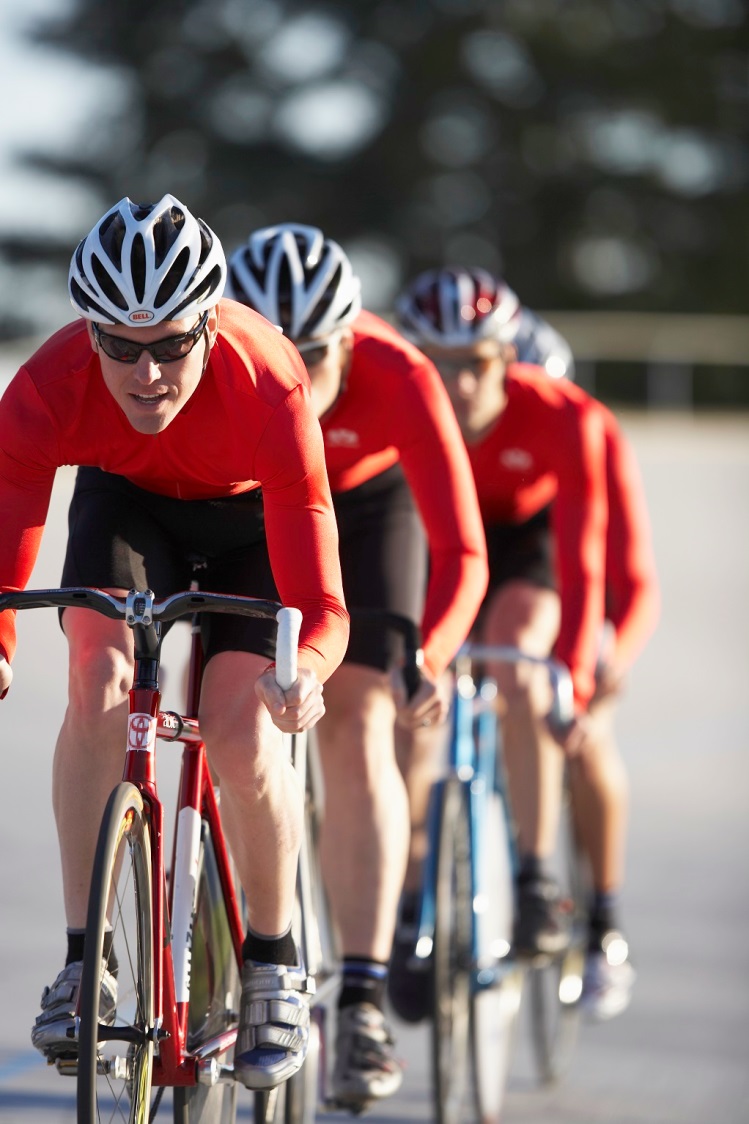 ¿Qué deporte le gusta practicar?
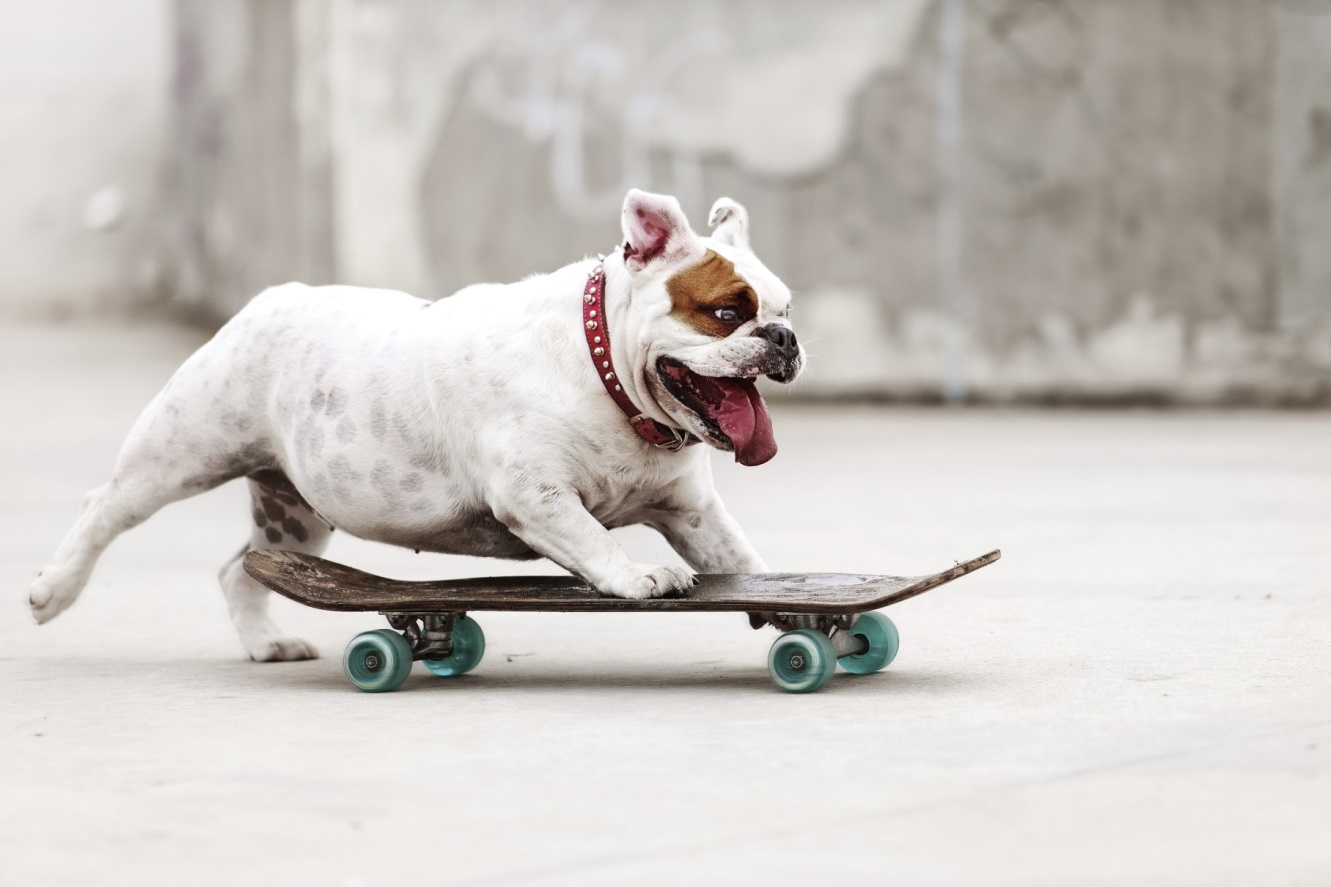 La hija de mi abuela
El padre de mi madre.
La hermana de mi padre.
Los hijos de mis tíos.
Los hijos de mis hijos.
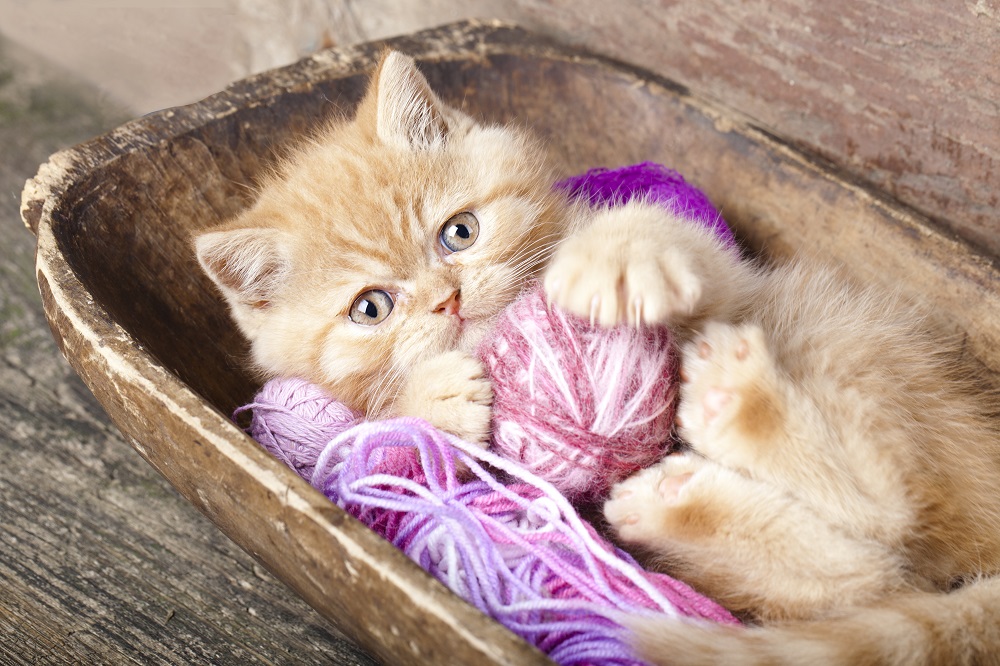 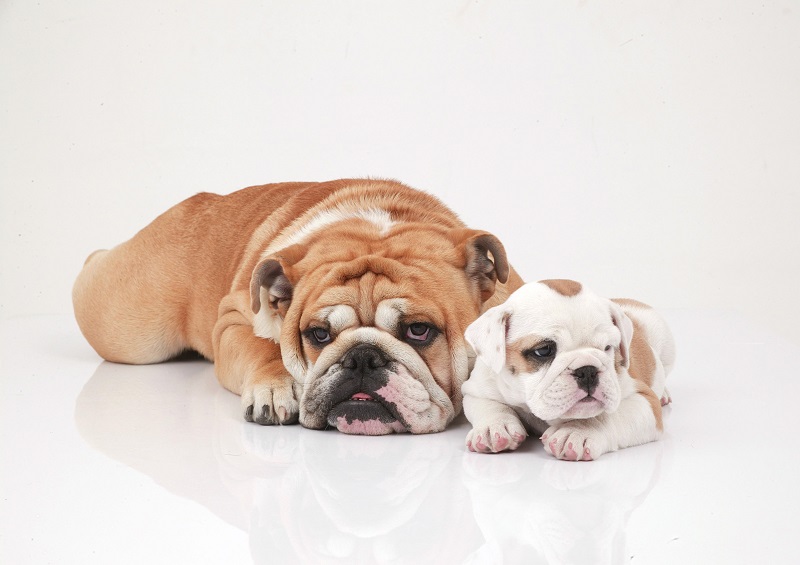 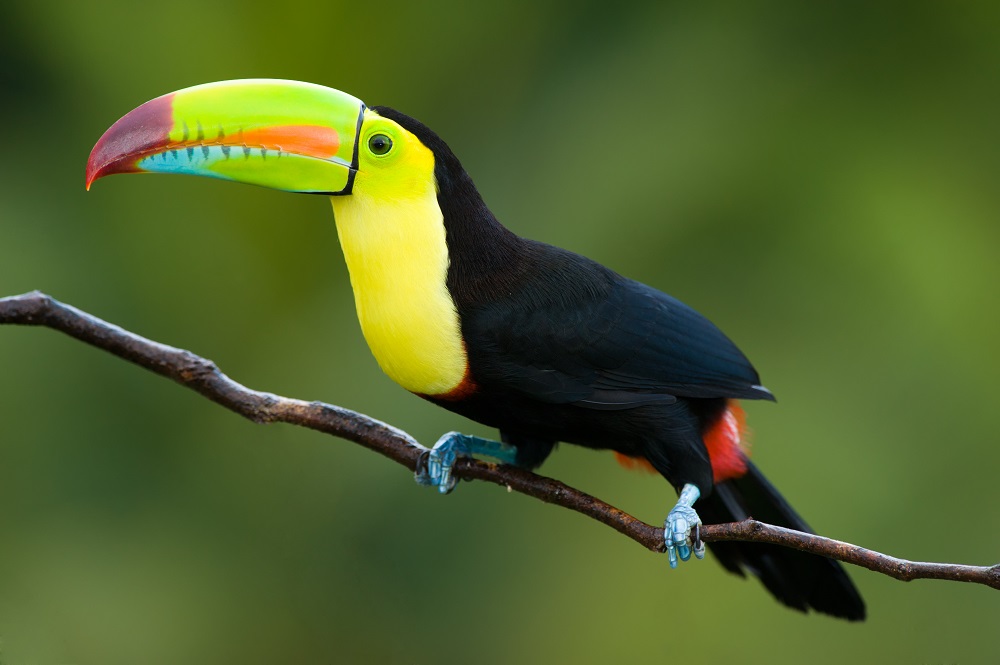 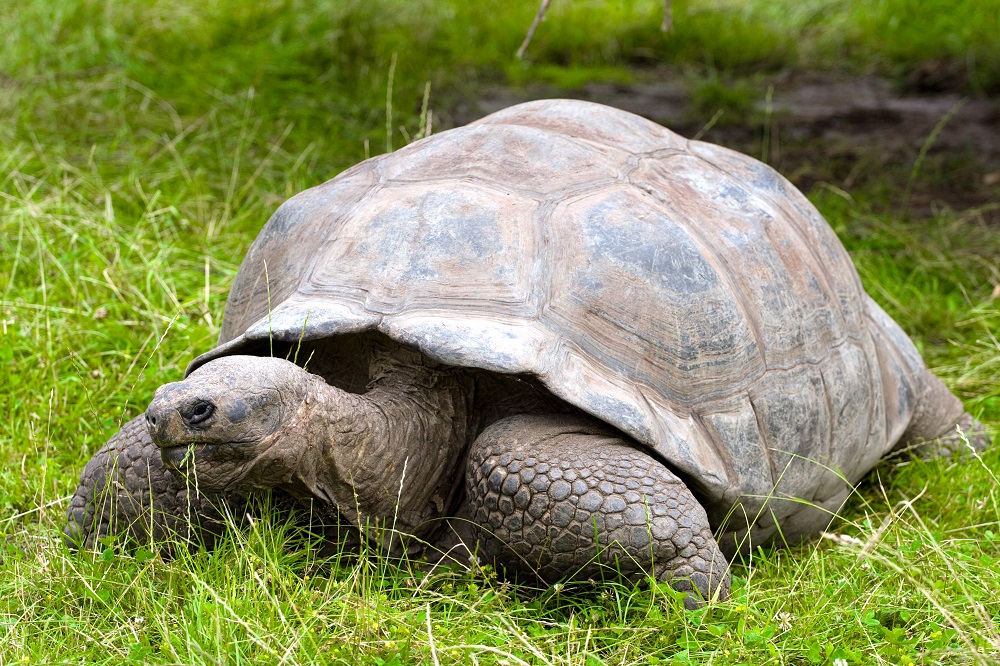 Daily
Double!!
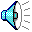 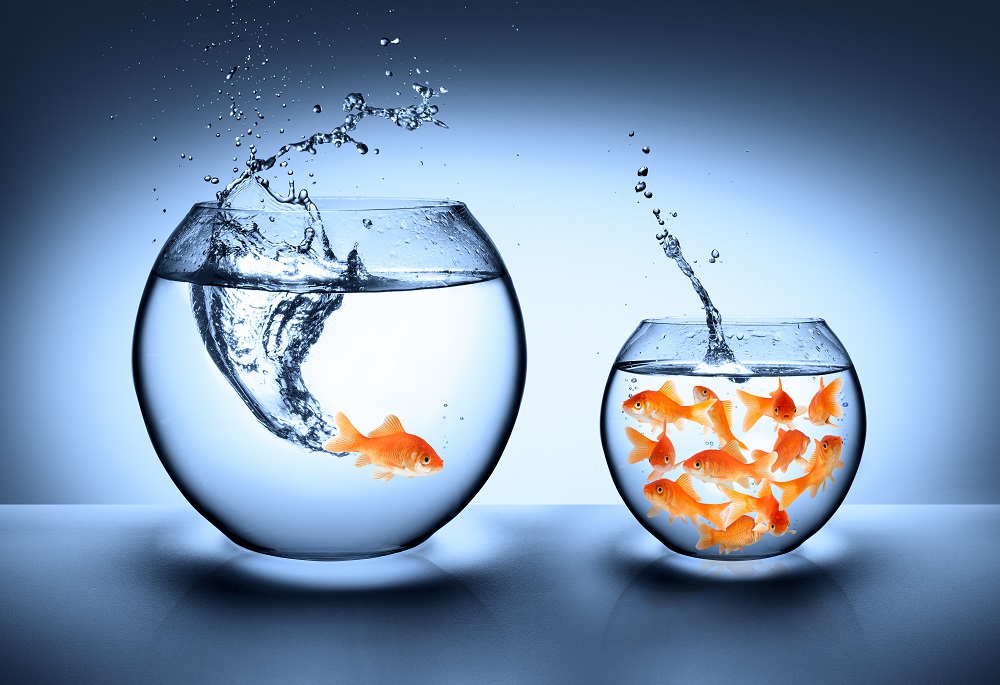 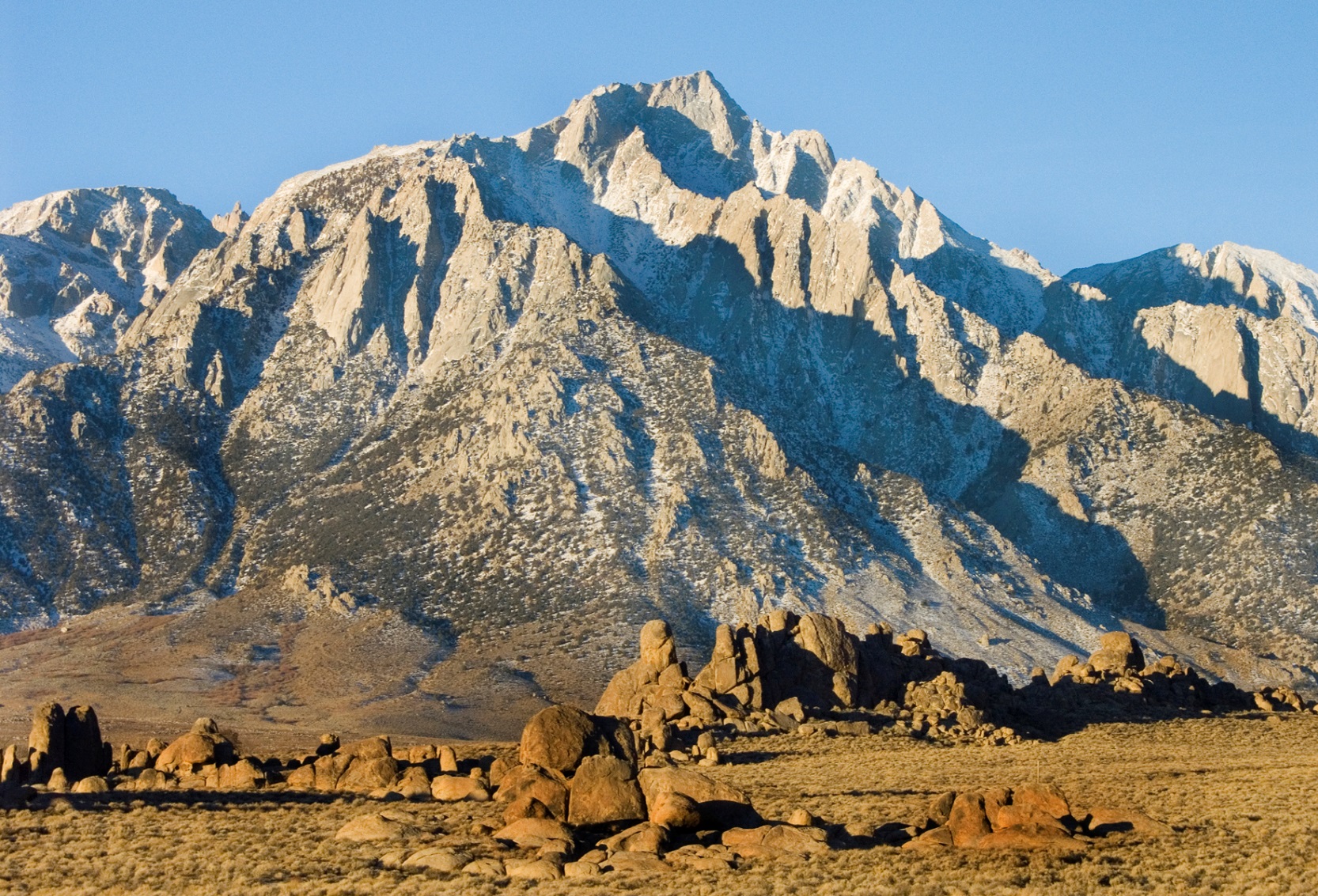 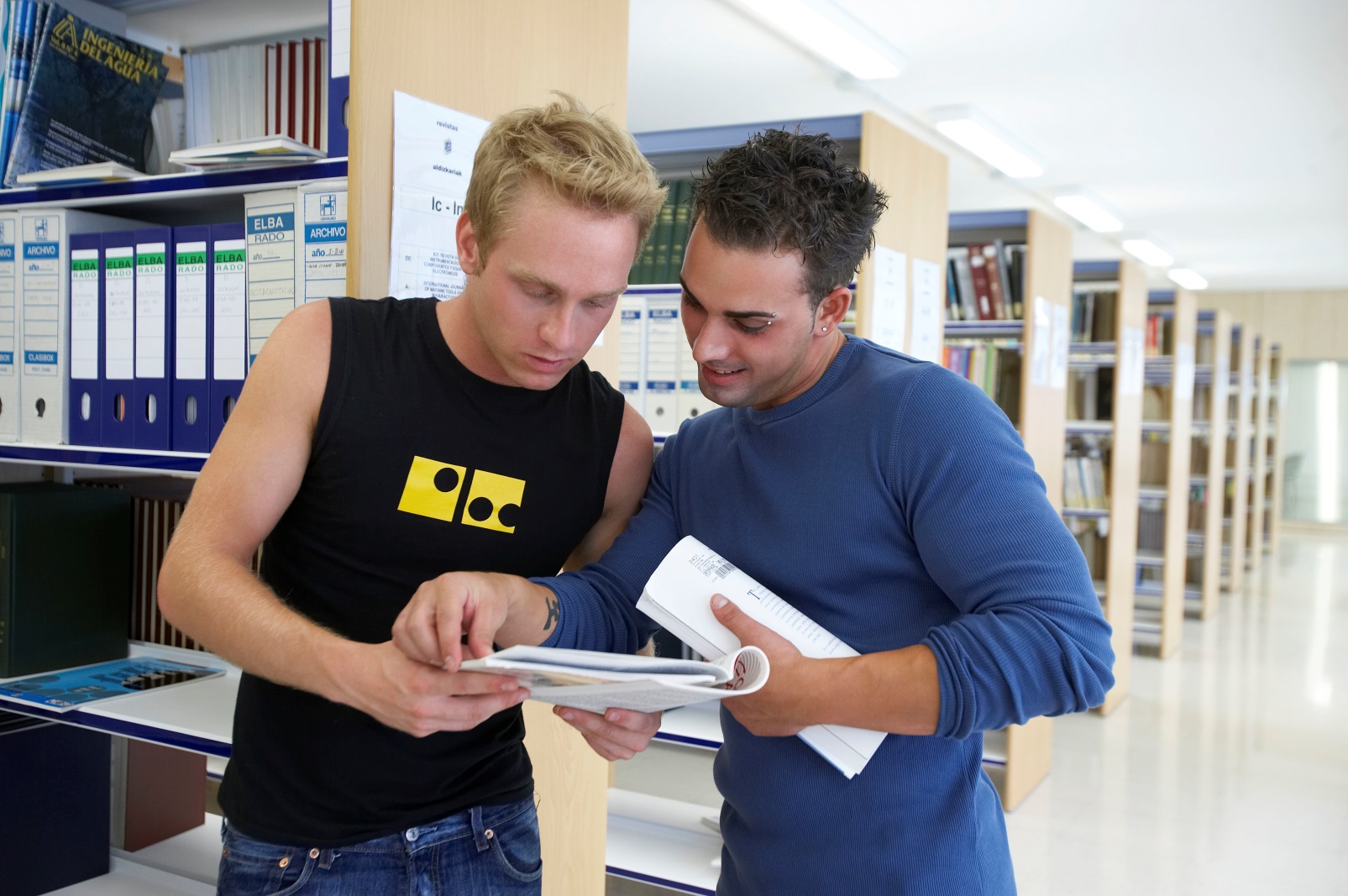 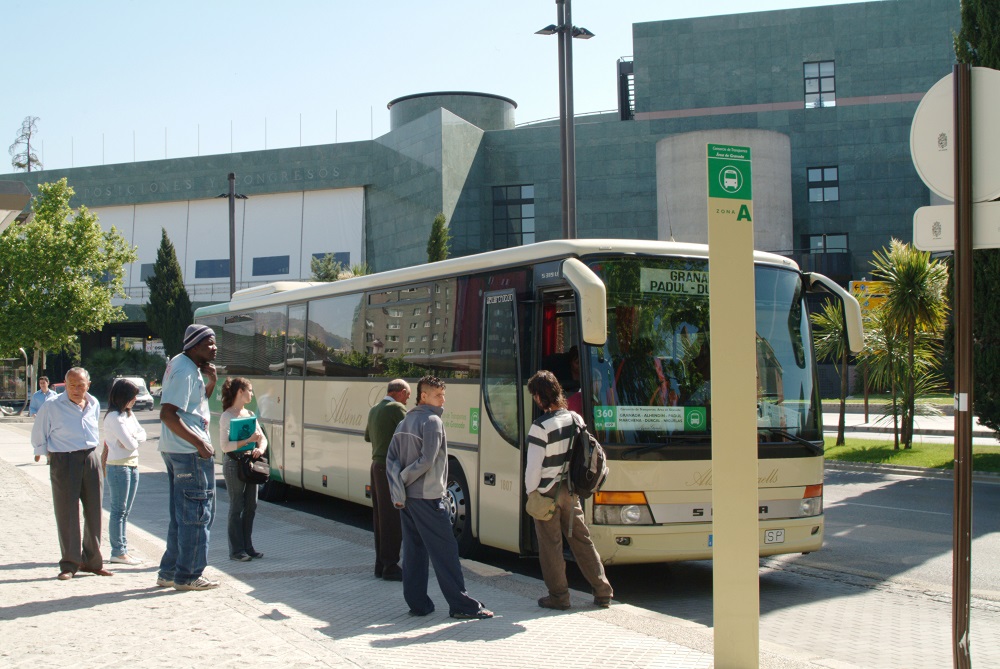 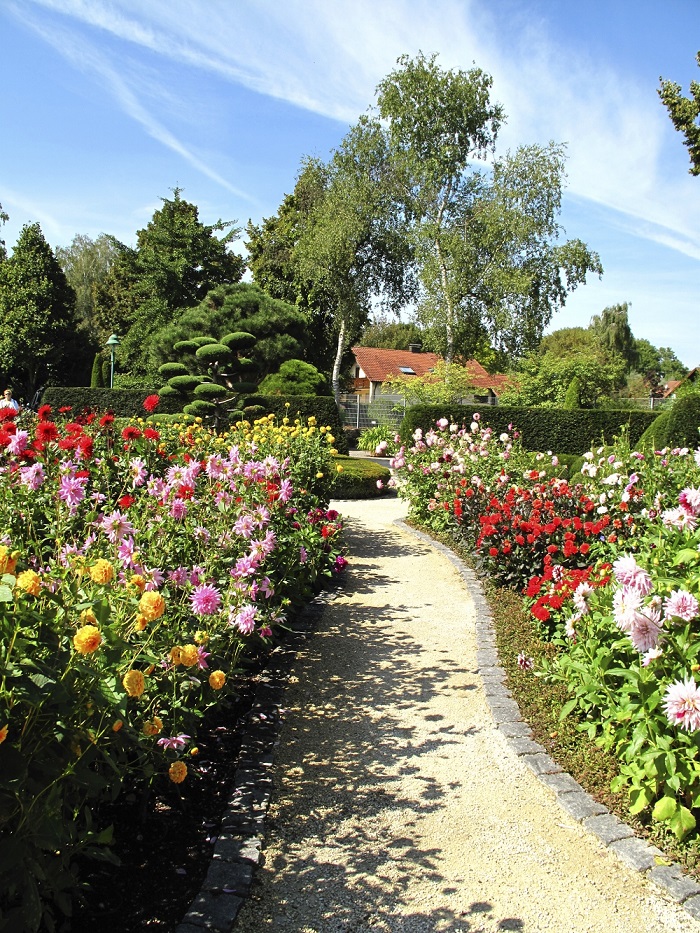 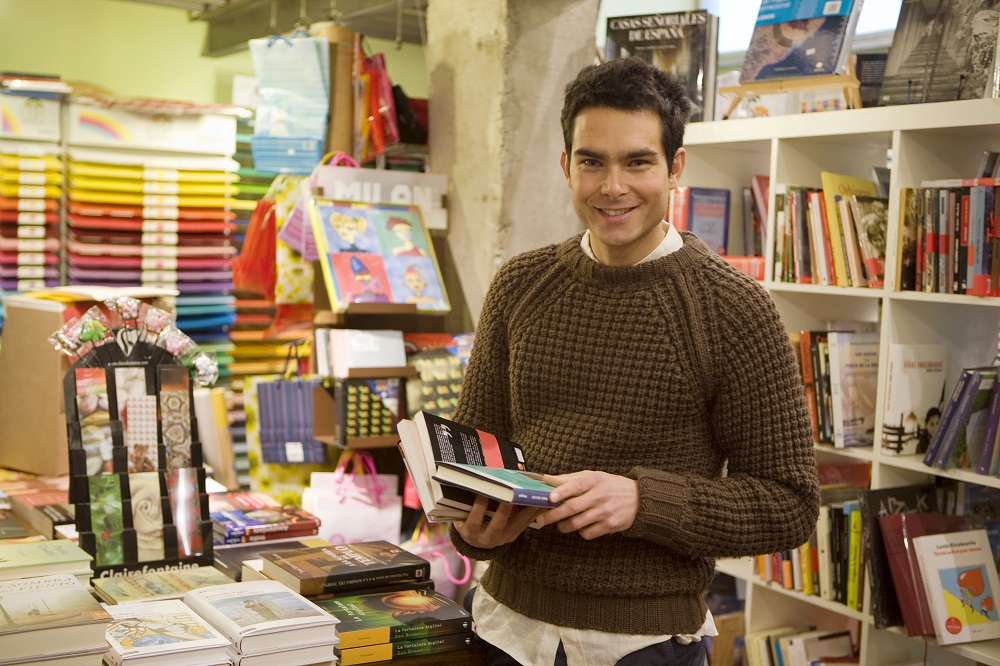 ¡¡Jeopardy
doble!!
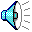 Tiempo
Sustantivos
Actividades
diarias
Actividades
favoritas
Más familia
Argentina
y Uruguay
Más actividades
favoritas
Actividades
diarias
Argentina
y Uruguay
Tiempo
Sustantivos
Más familia
$200
$200
$200
$200
$200
$200
$400
$400
$400
$400
$400
$400
$600
$600
$600
$600
$600
$600
$800
$800
$800
$800
$800
$800
$1000
$1000
$1000
$1000
$1000
$1000
¿Qué
tiempo
hace?
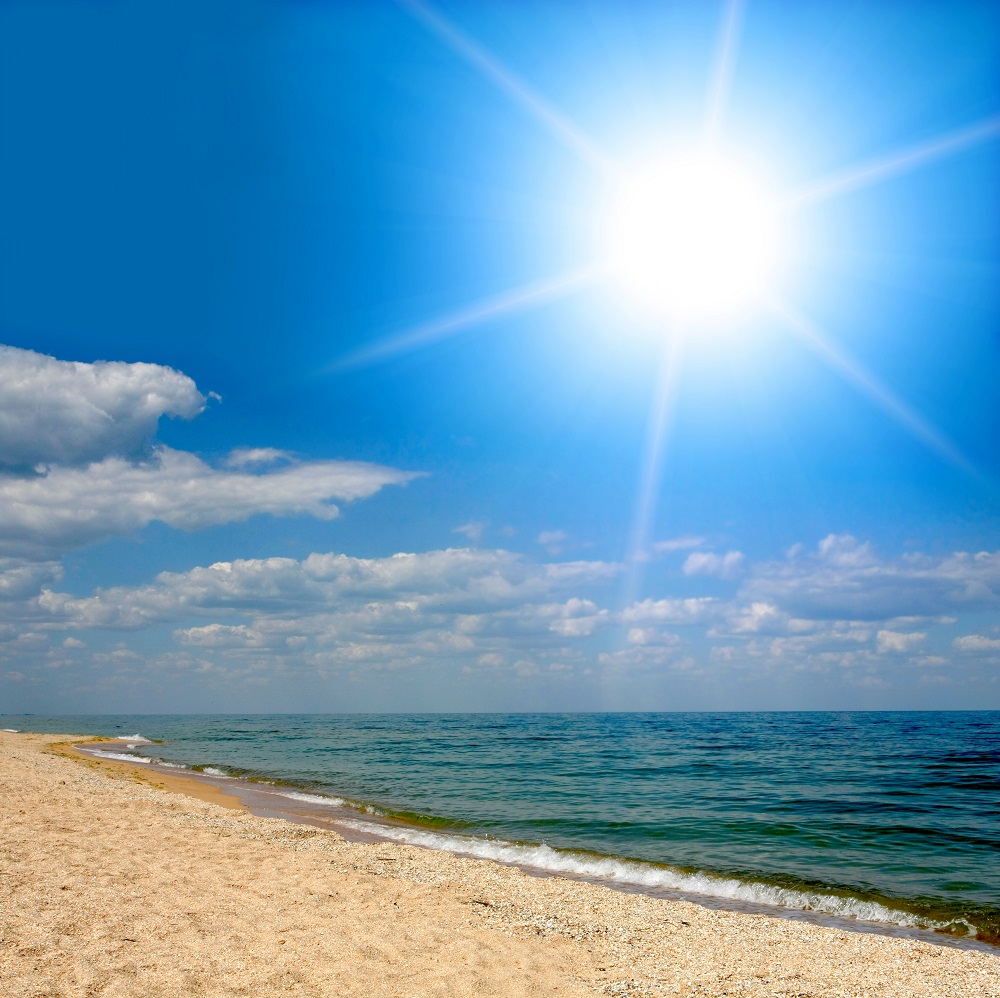 117° F
¿Qué tiempo hace?
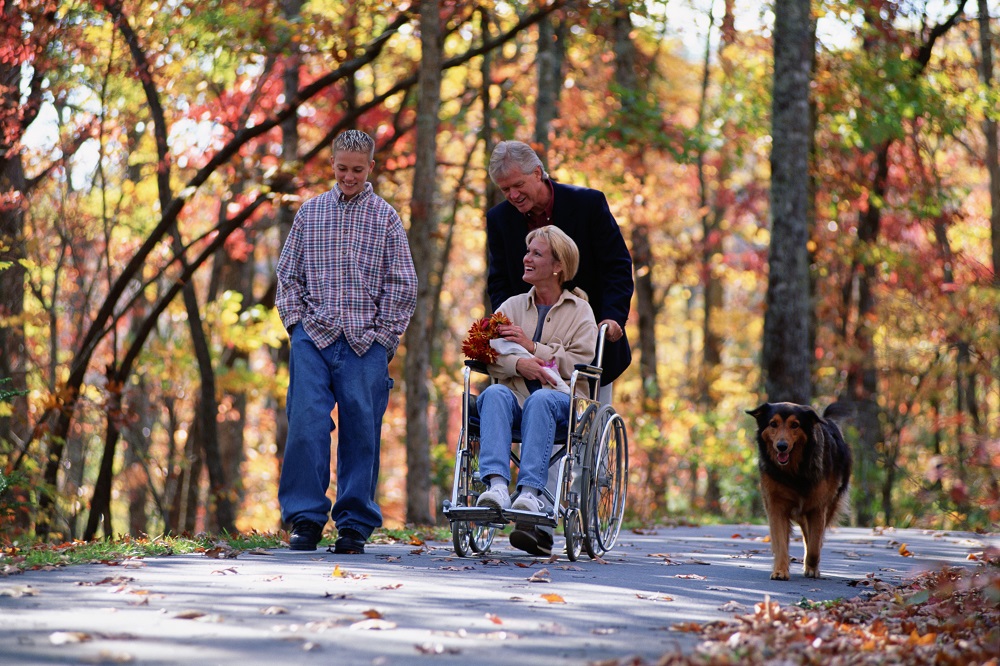 65° F
¡¡Doble
del día!!
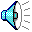 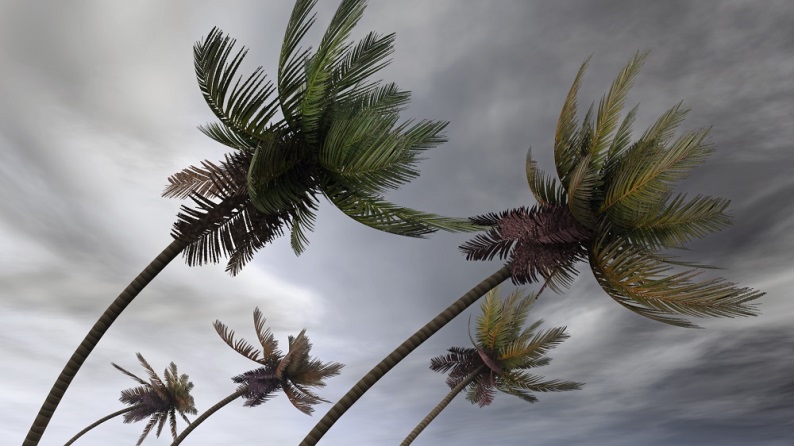 ¿Qué tiempo hace?
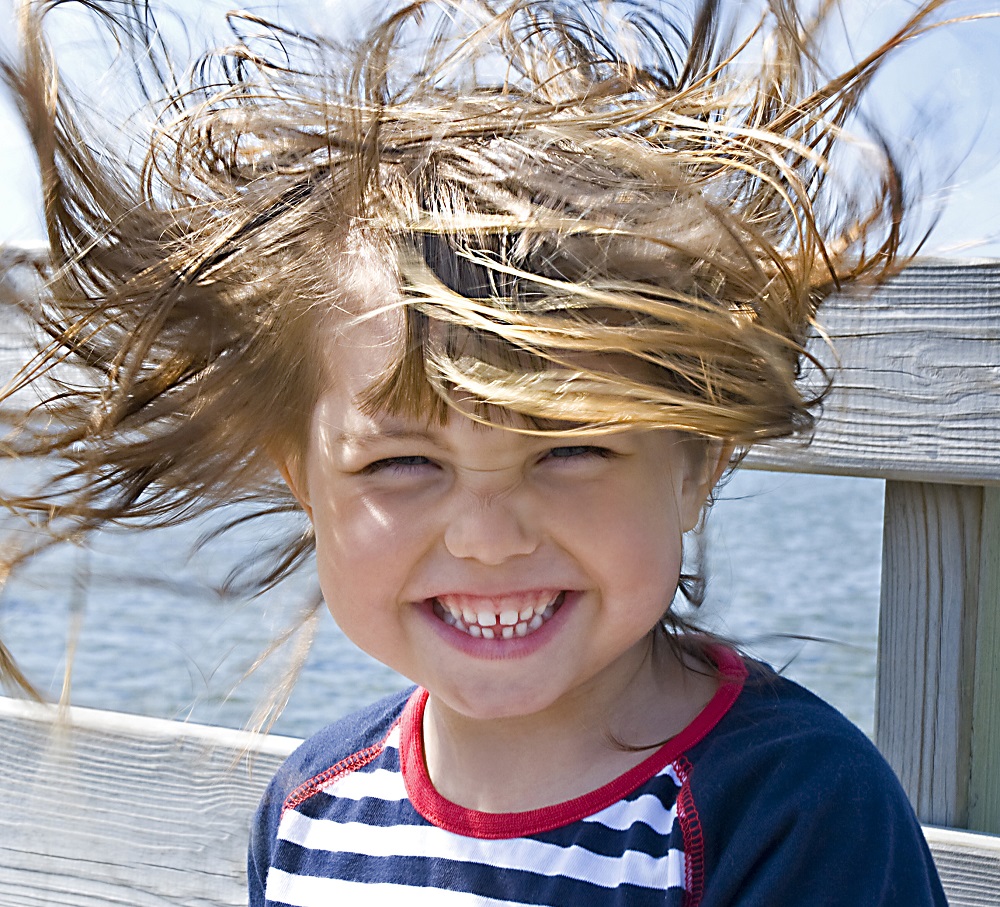 ¿Qué tiempo hace?
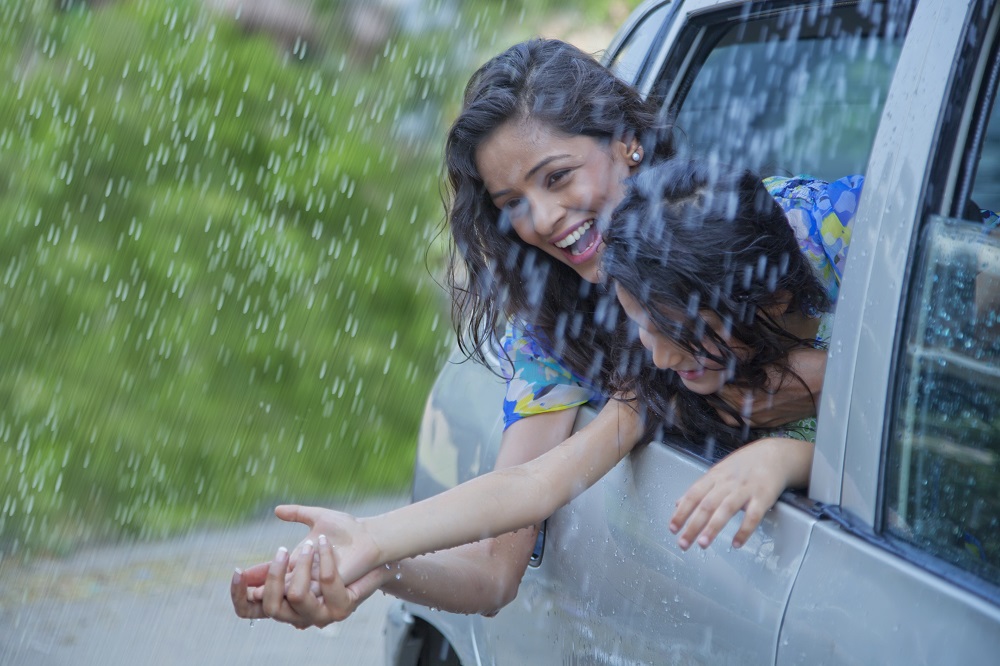 ¿Qué tiempo hace?
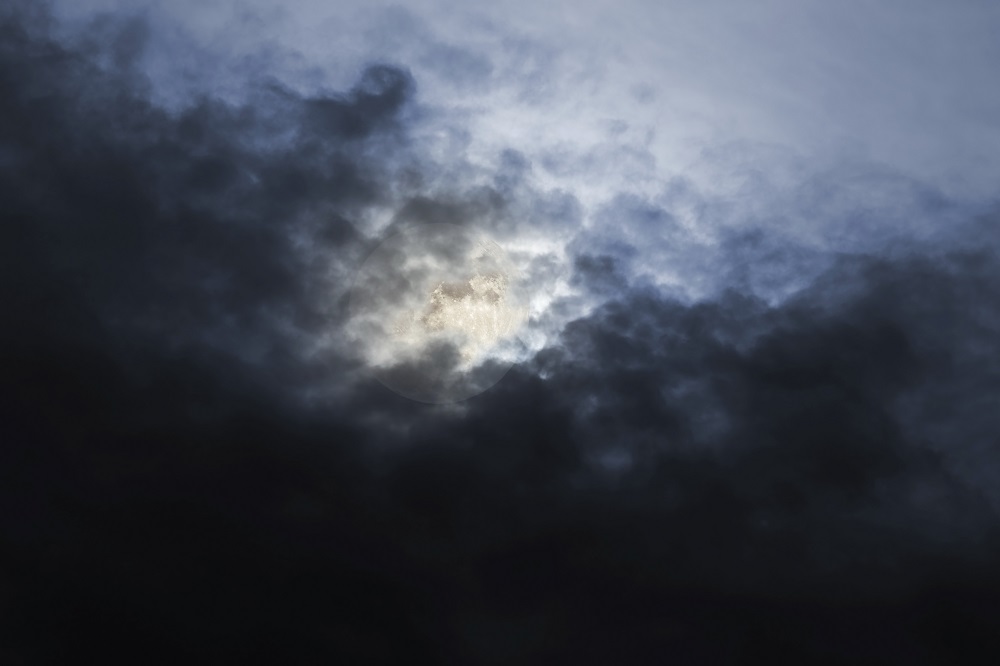 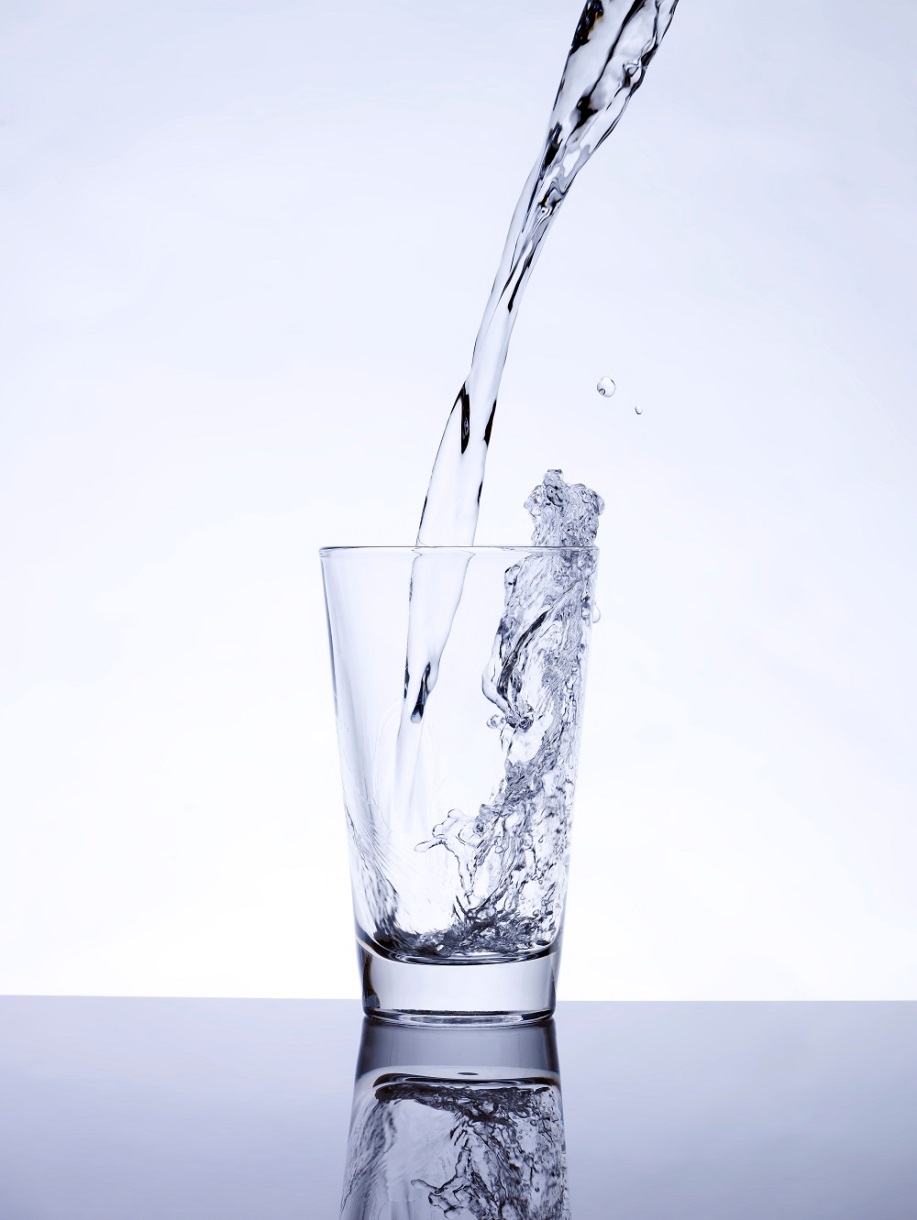 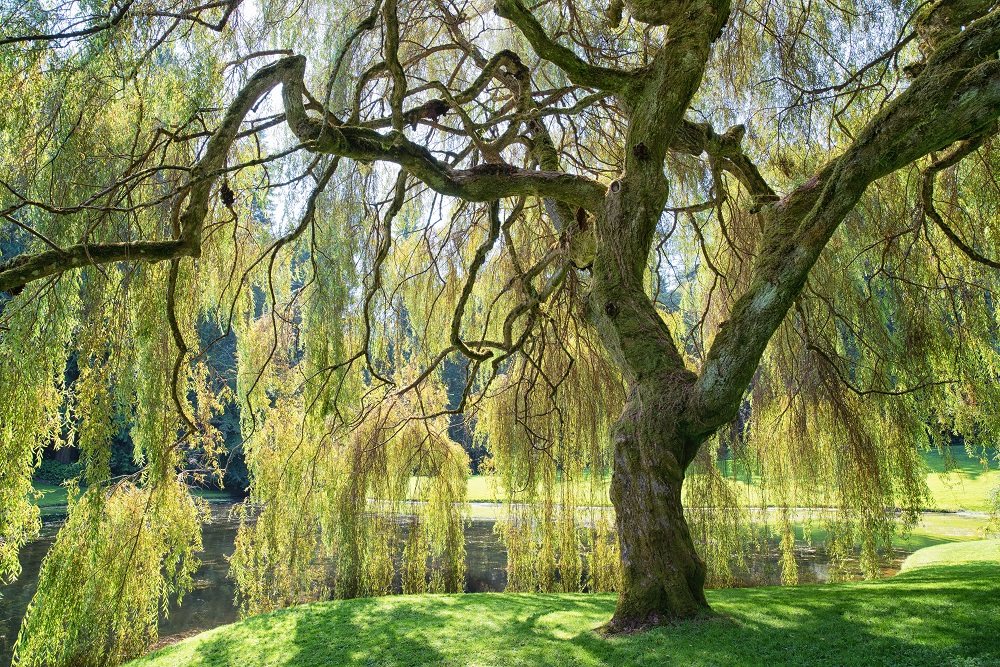 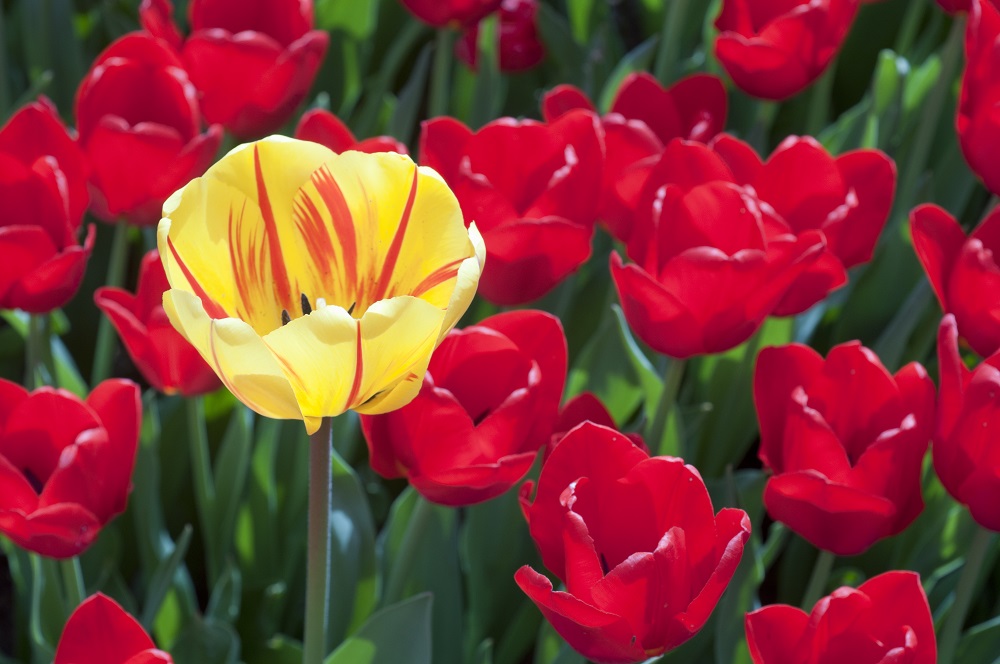 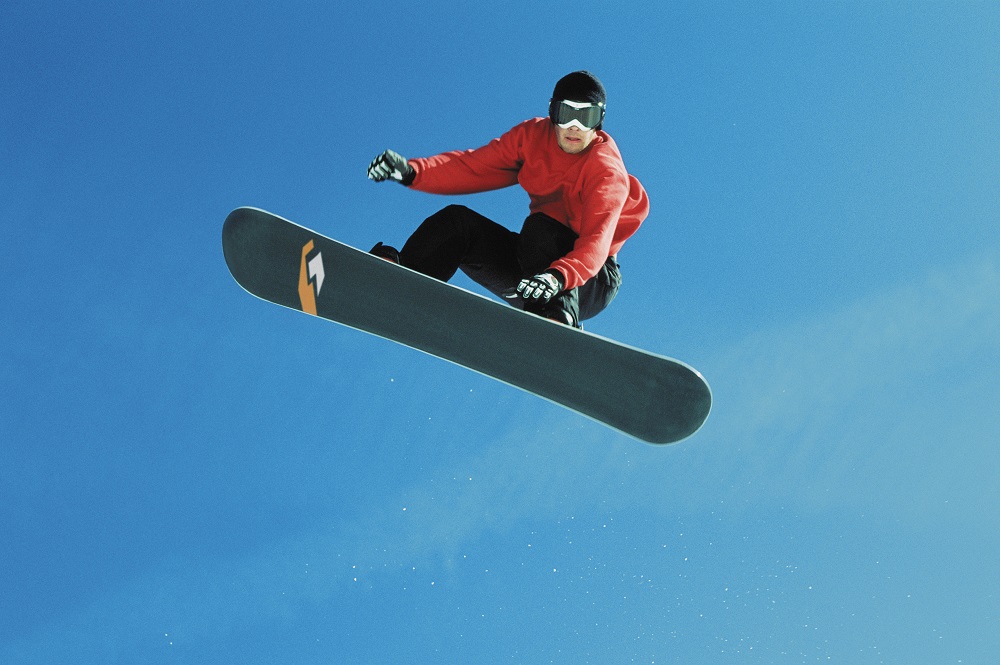 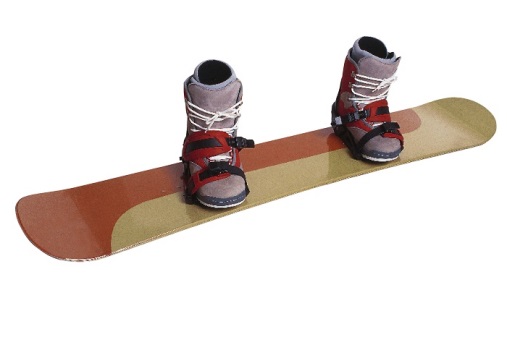 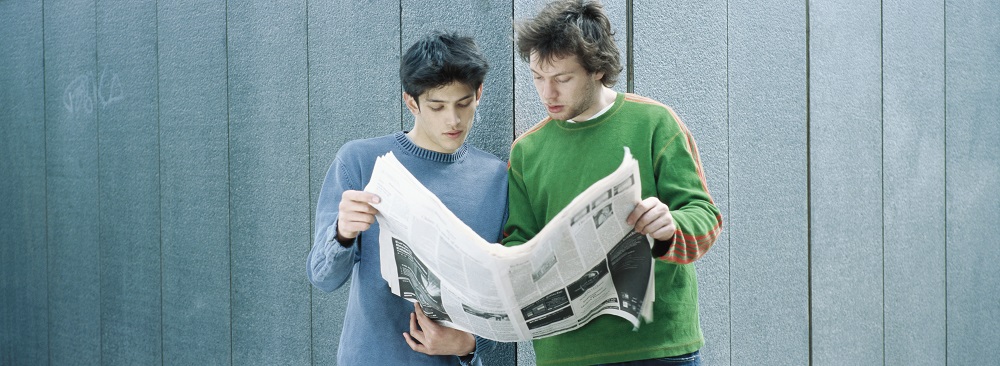 ¿Qué les gusta hacer?
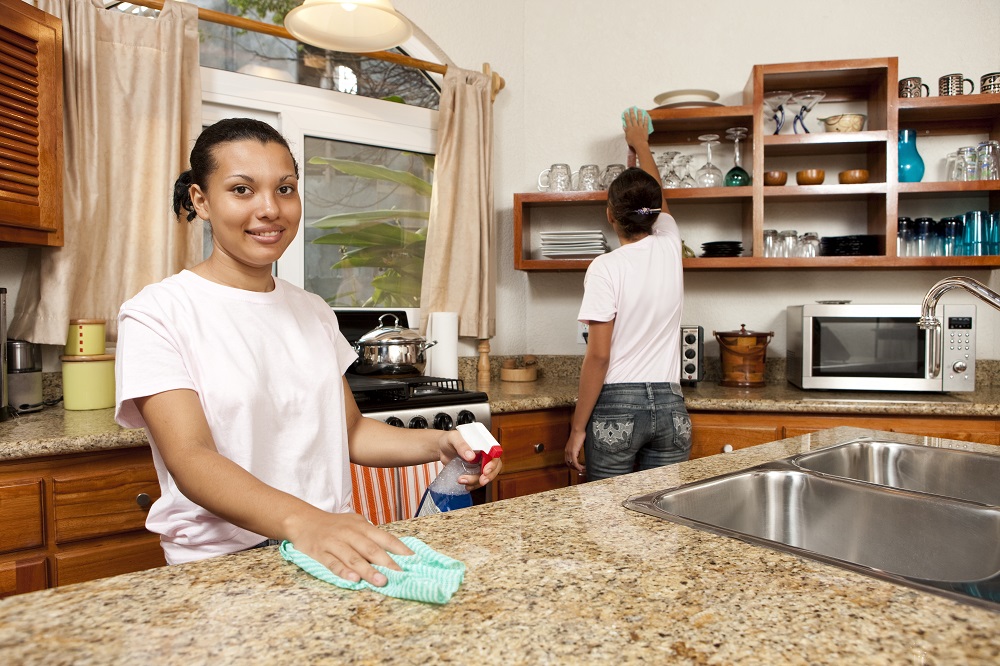 ¿Qué le gusta hacer?
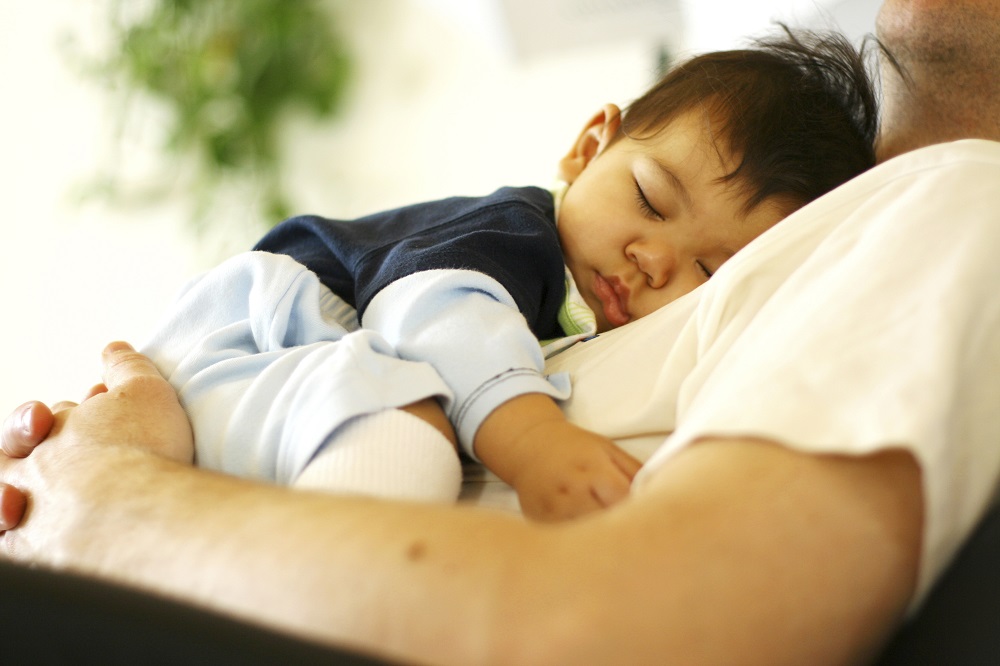 ¿Qué les gusta hacer?
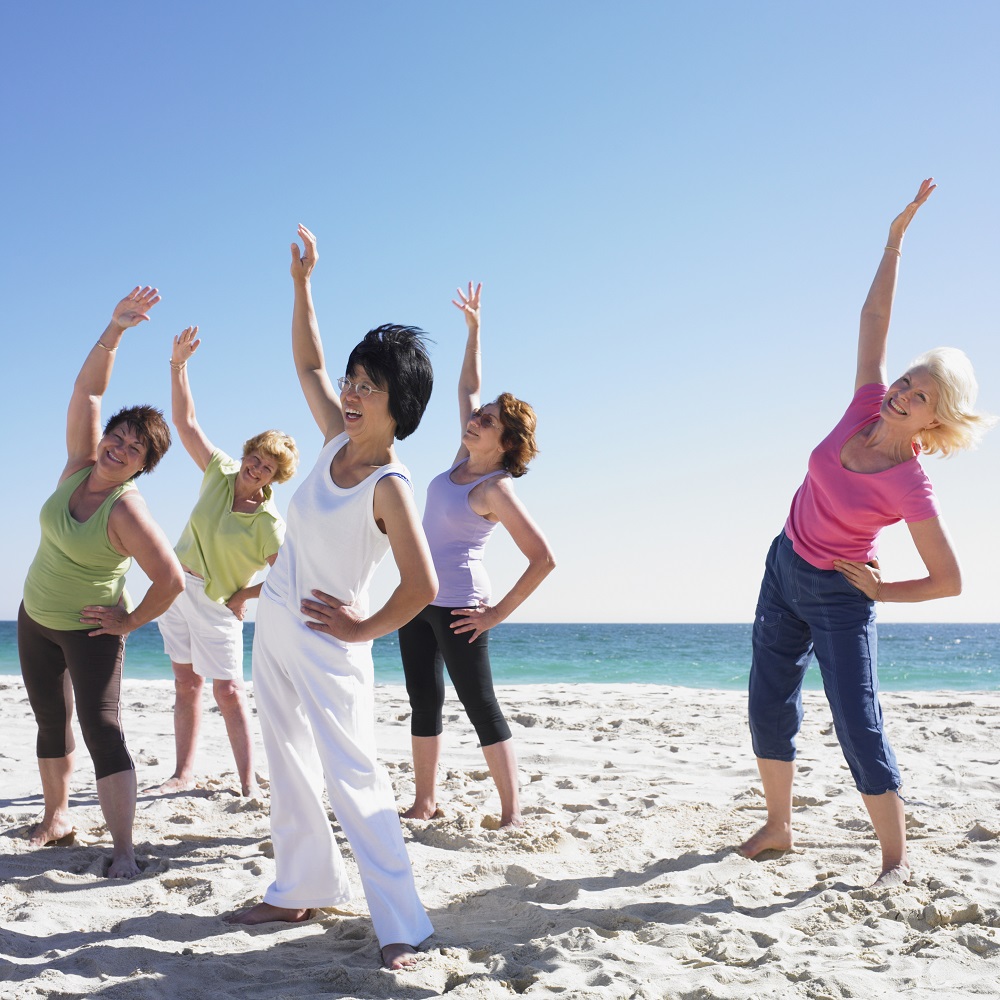 ¿Qué le gusta hacer?
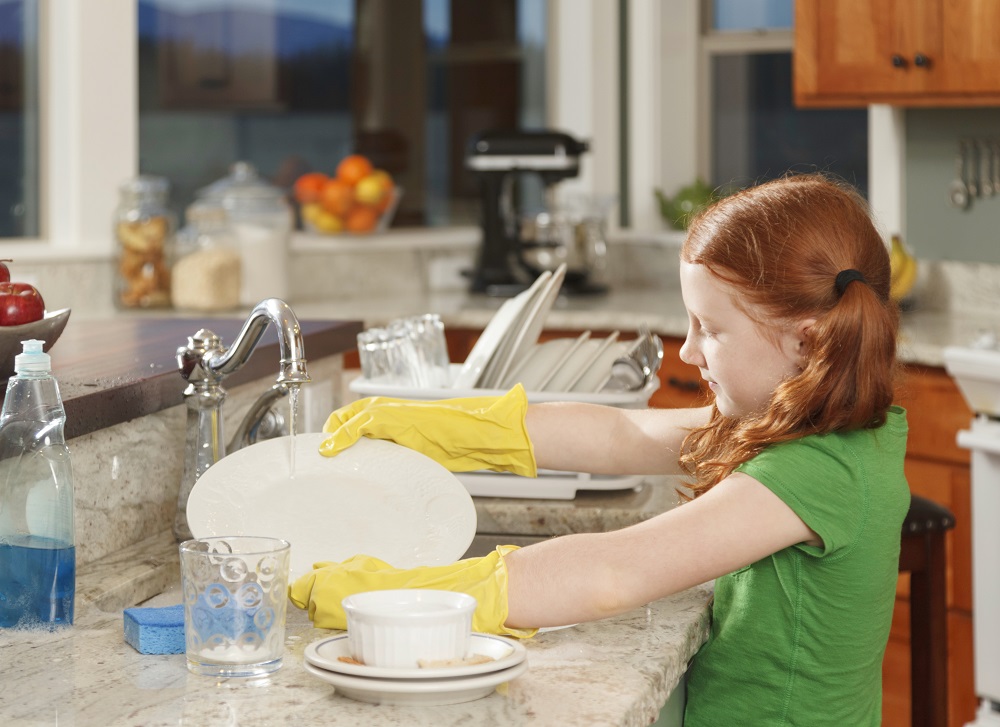 ¿Qué le gusta hacer?
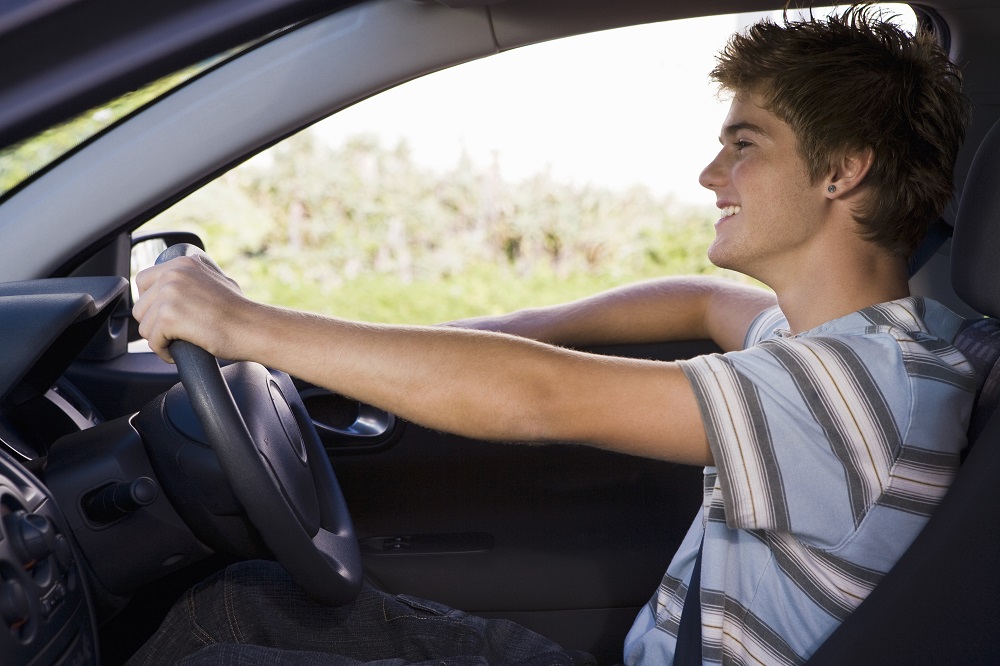 ¿Qué le gusta hacer?
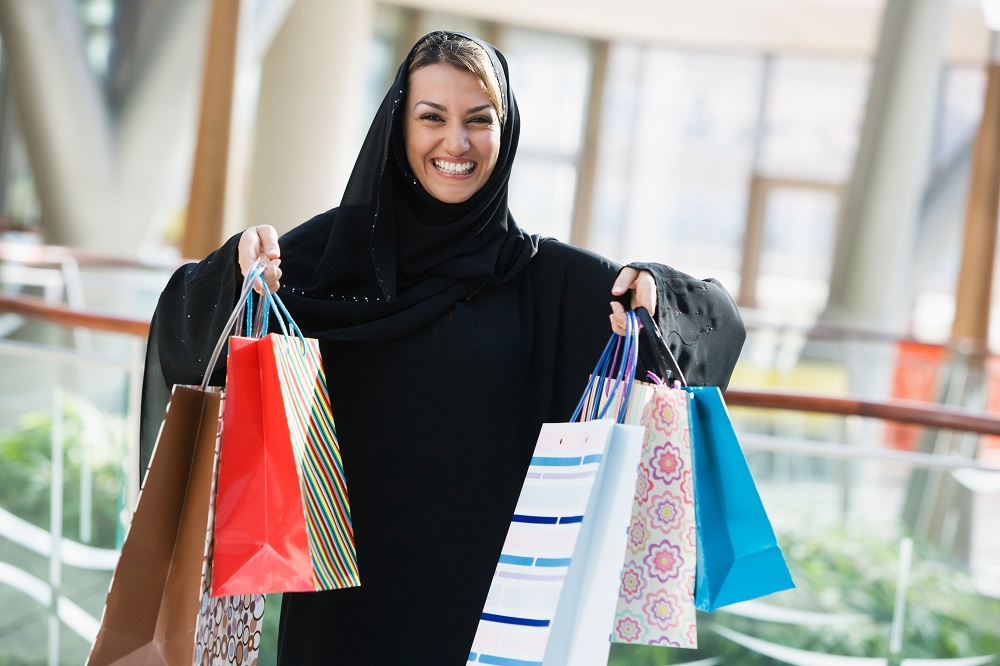 ¿Qué les gusta hacer?
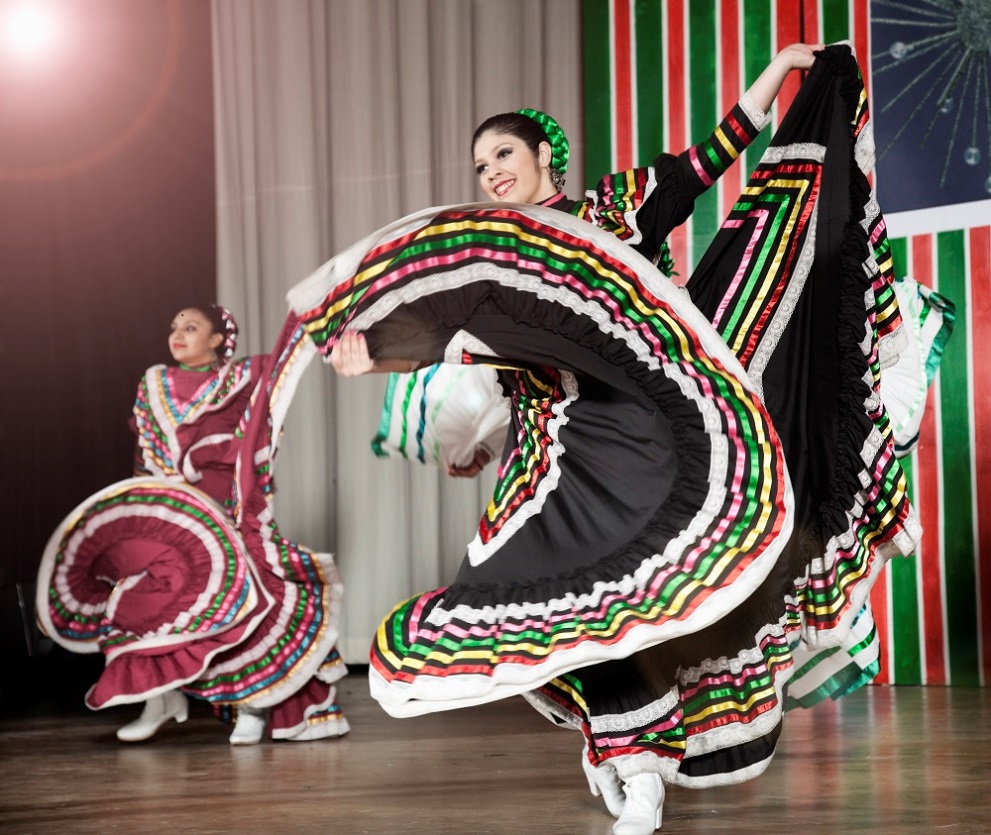 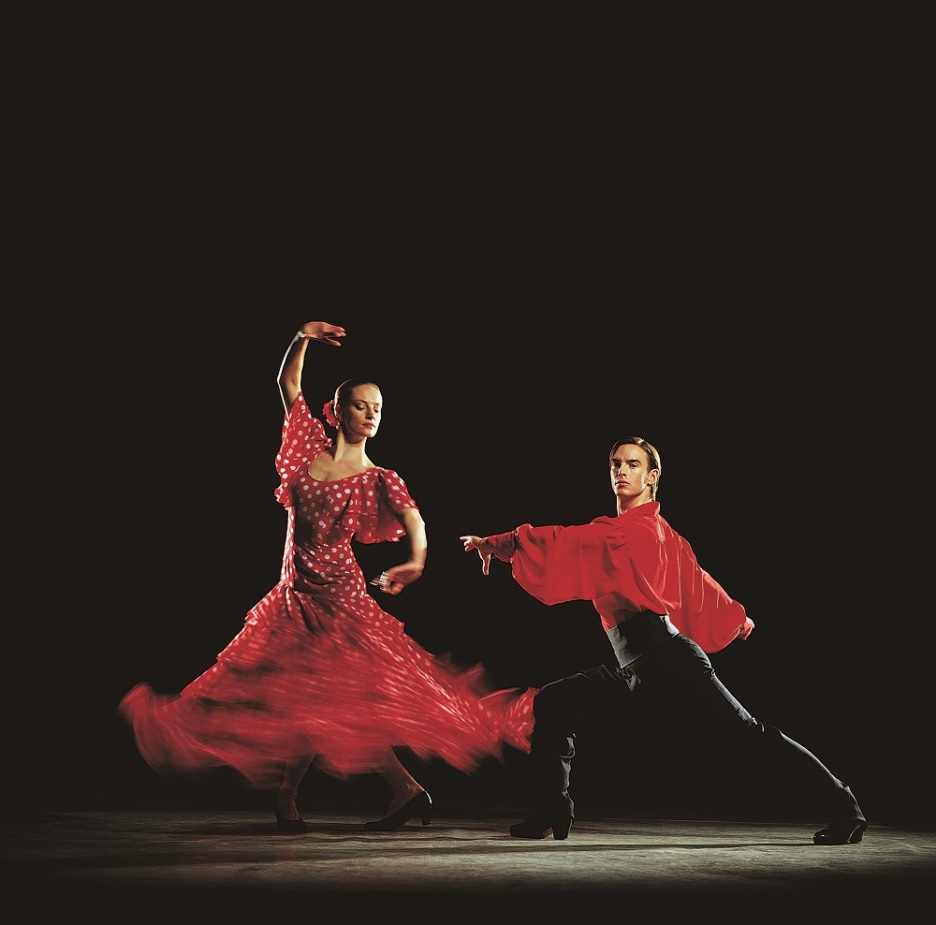 ¿Qué les gusta hacer?
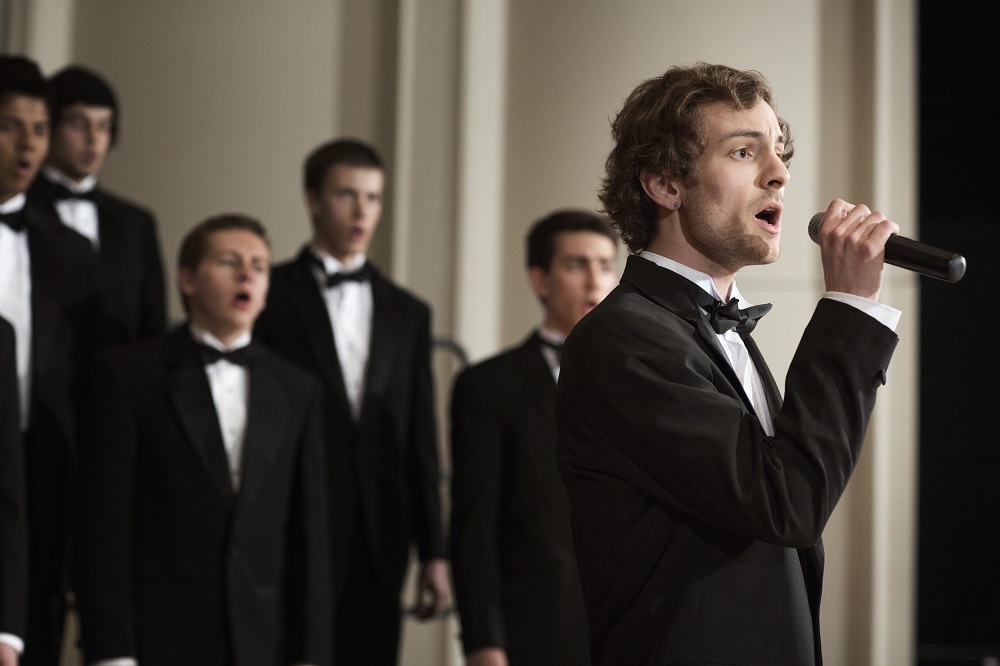 ¿Qué le gusta hacer?
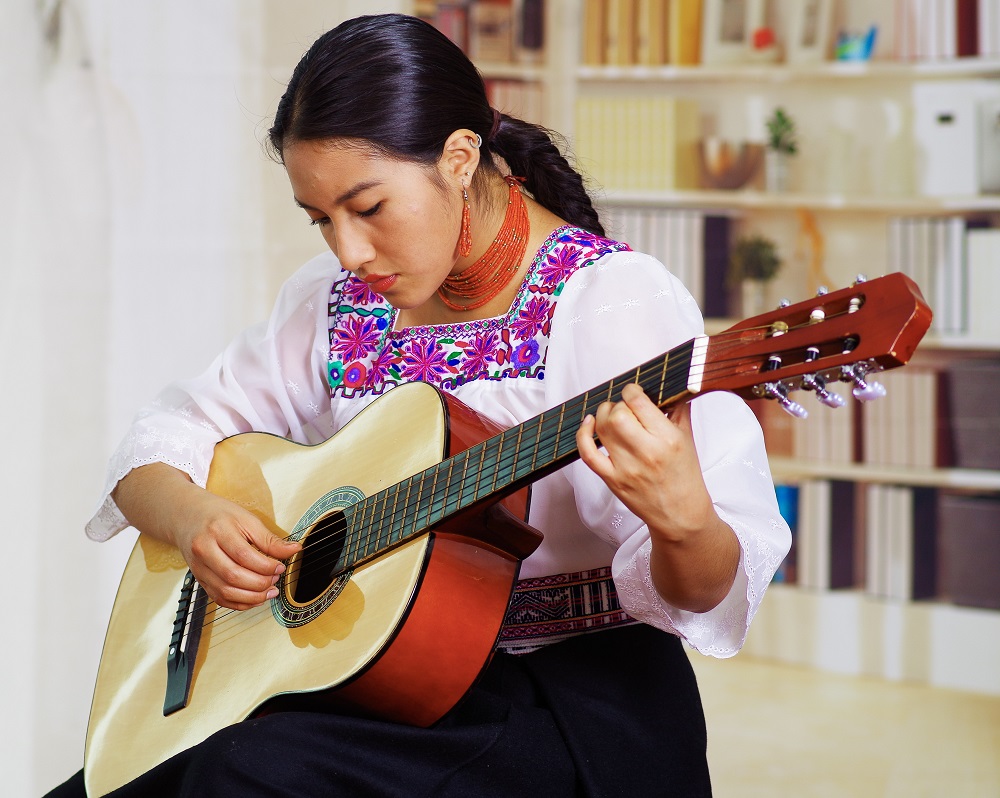 ¿Qué les gusta hacer?
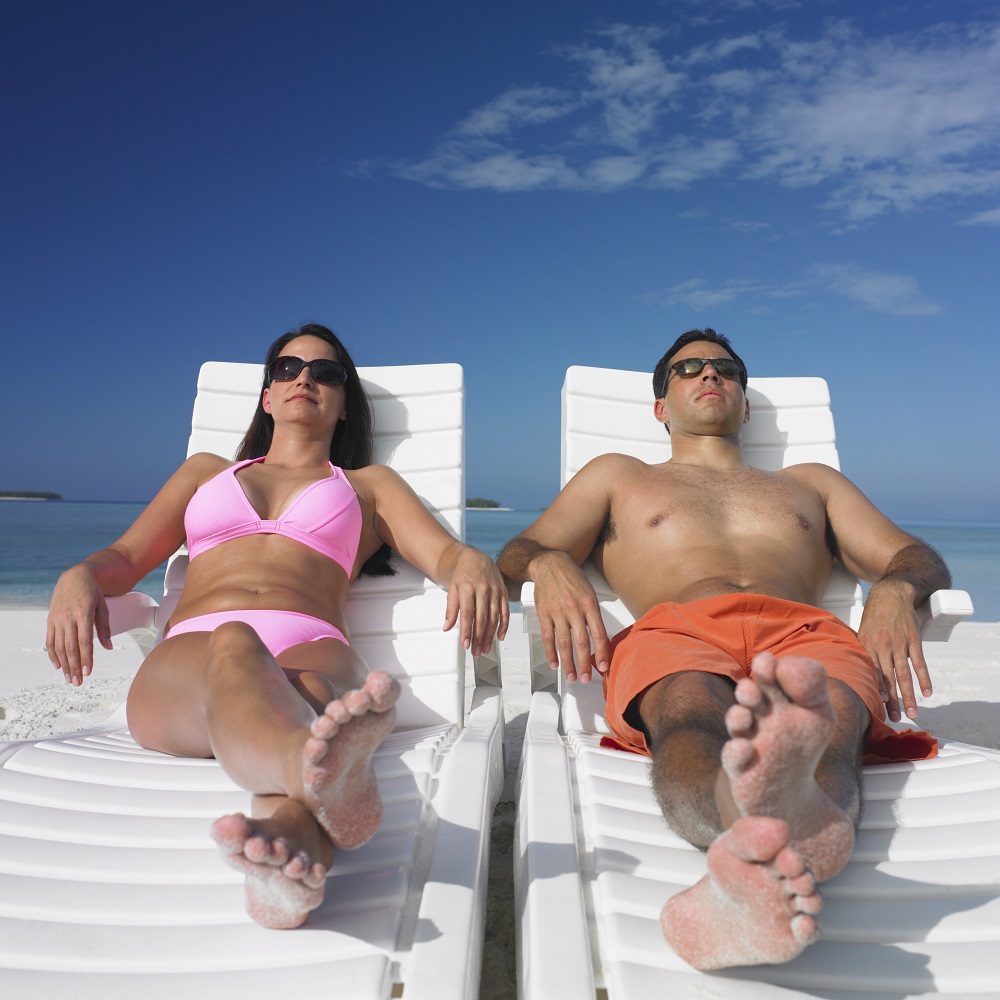 Los hijos de
mis padres.
El hijo de
mis abuelos
La hija de
mi hermano
El padre de
mis primos
Mi hermana
idéntica
Nombre de esta playa uruguaya
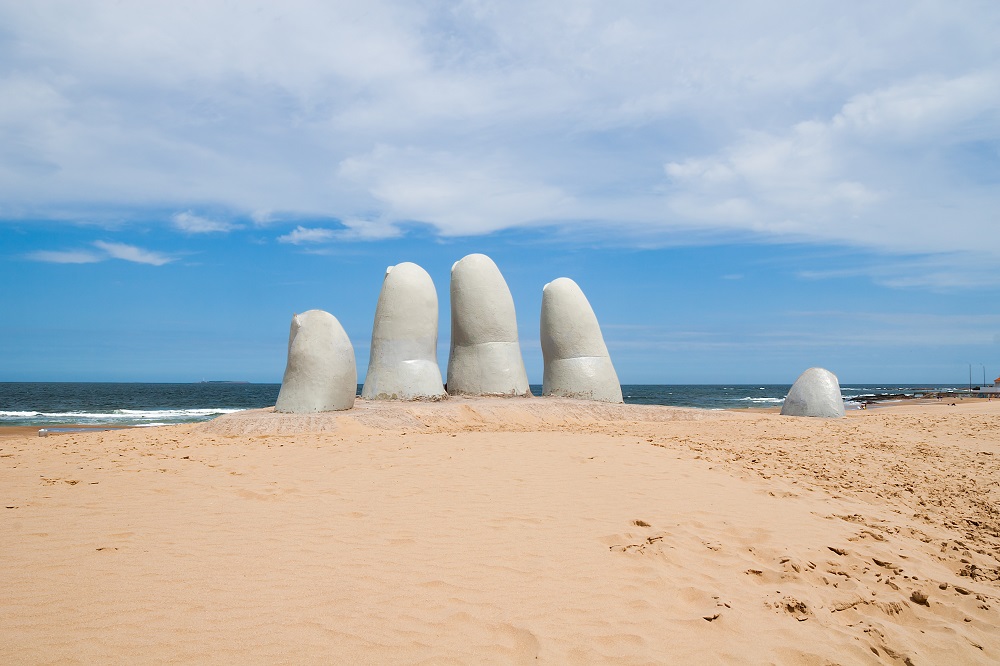 Nombre de esta bebida muy popular
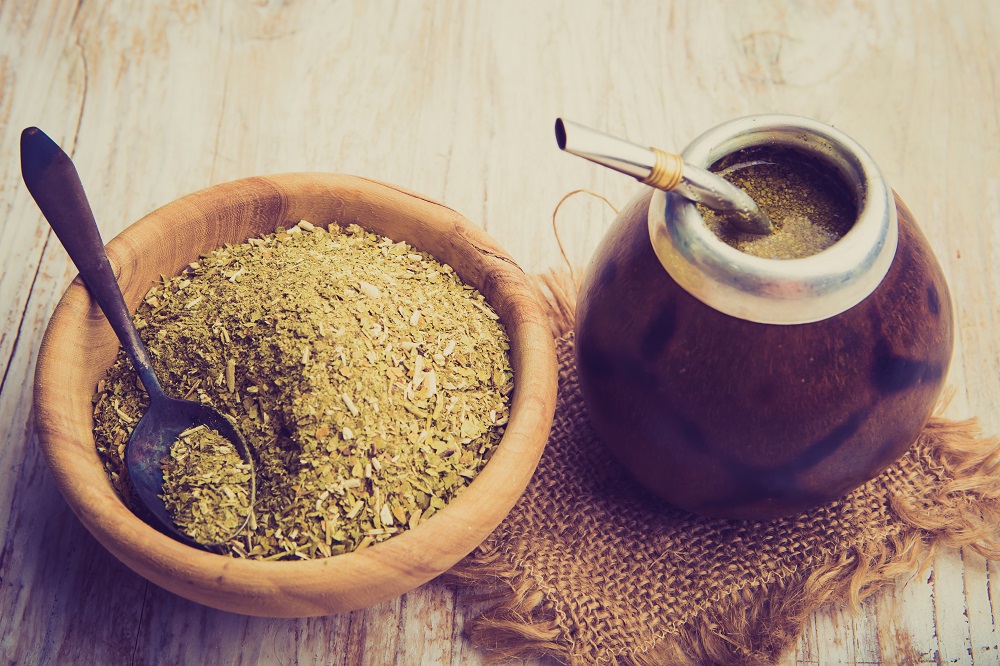 blank
Nombre de esta comida típica
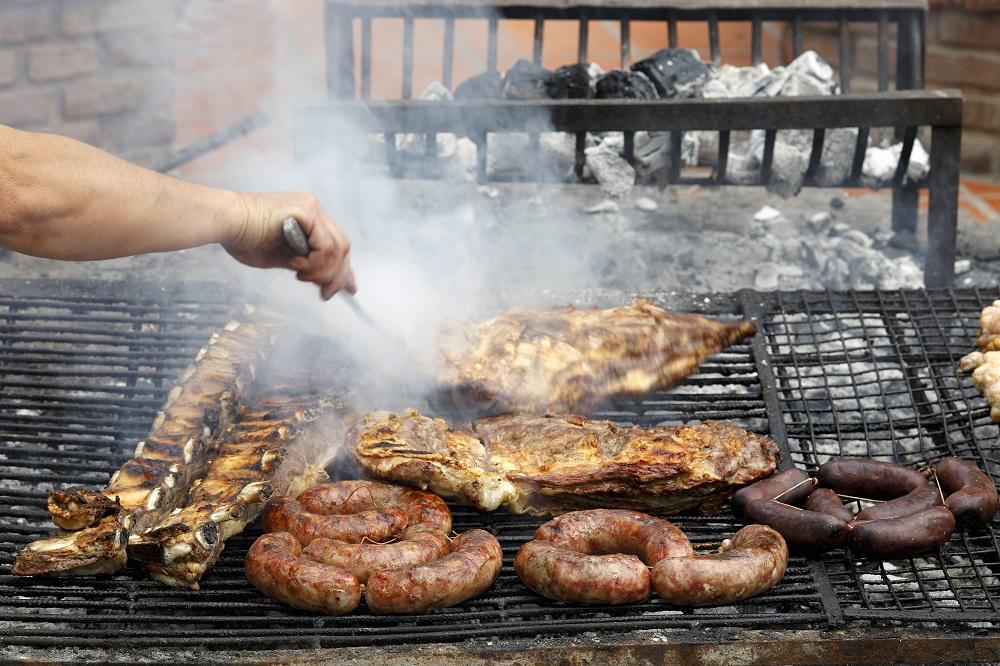 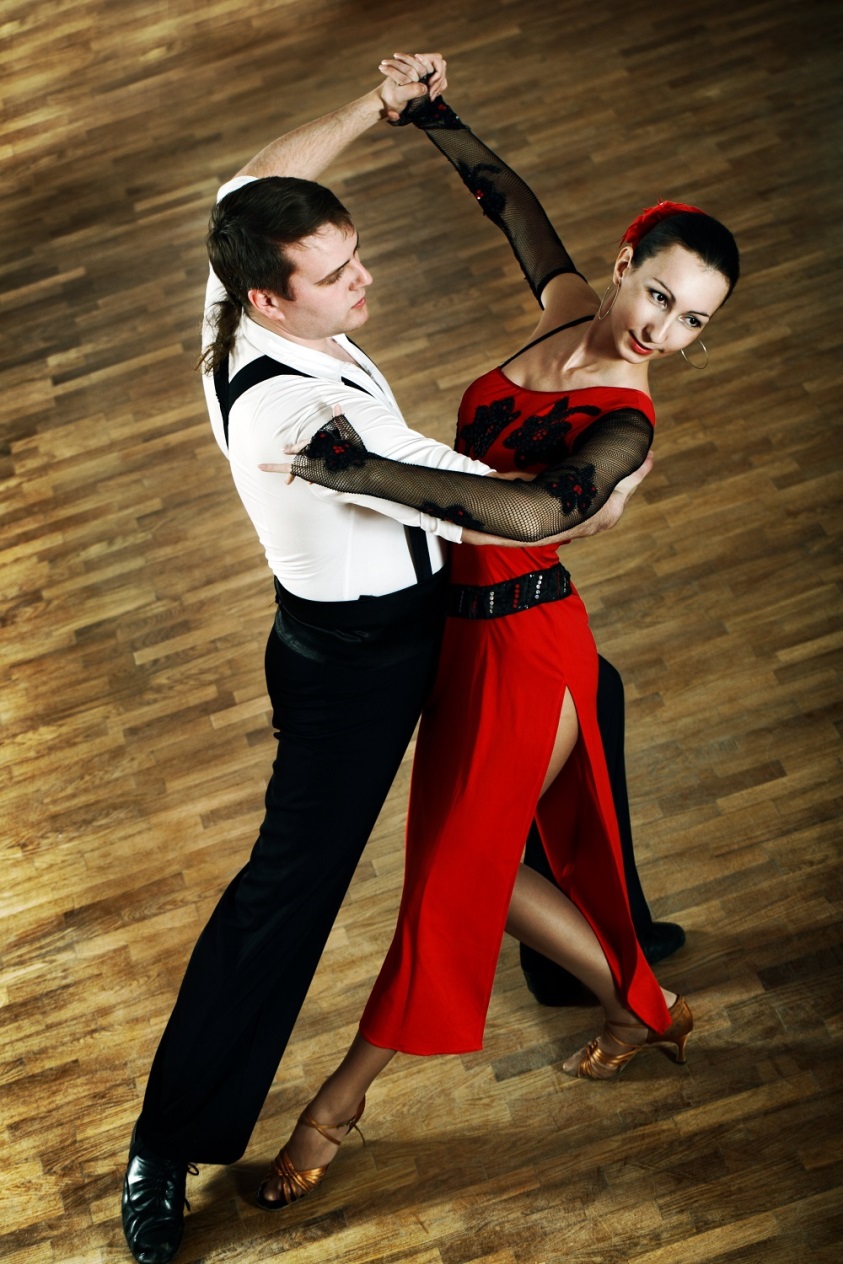 Música y
 baile típico
Lugar donde está el glaciar Perito Moreno
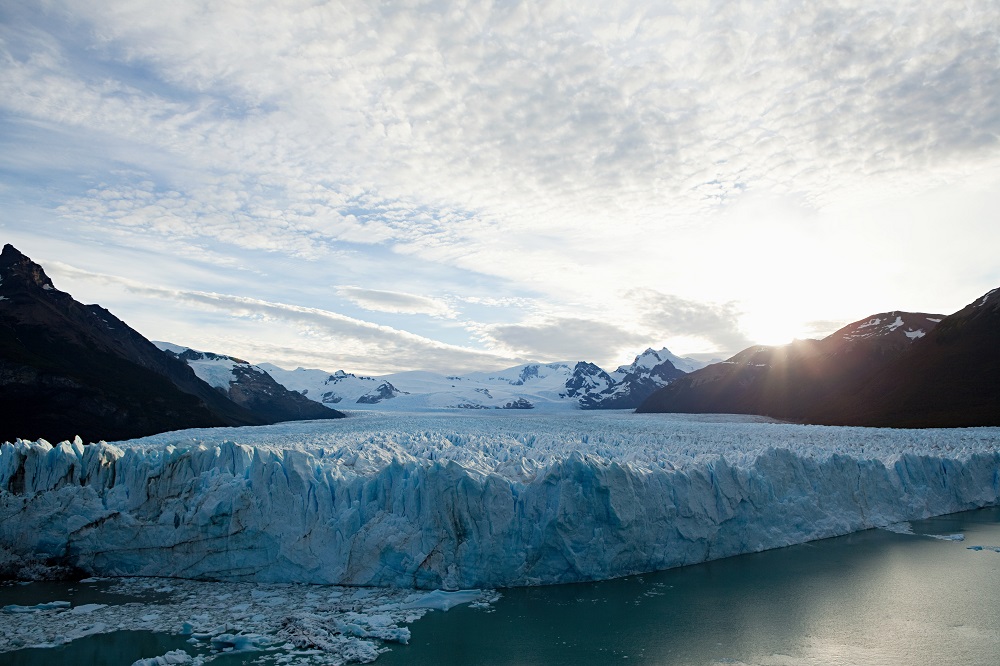 Jeopardy
final
lugar
Nombre del desierto
chileno, el más
árido del planeta.
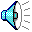 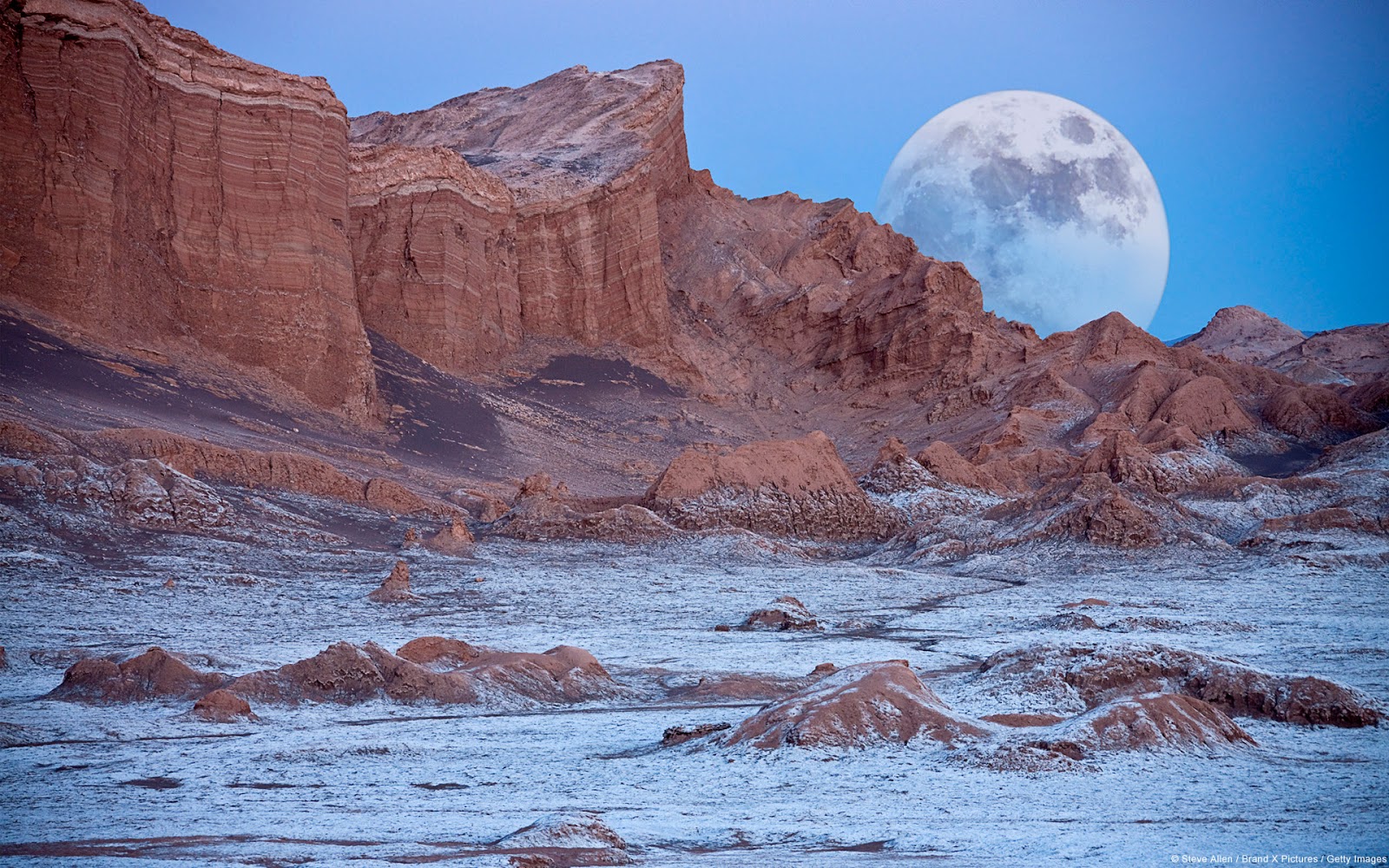 Atacama